Bureau Ponts Alumni
26 novembre 2020
1
Atterrissage 2020
2
Communication
3
Mentorat
4
Evènements et verbatim
Ordre du jour
5
Points divers
Atterrissage 2020
1
Christelle ABOU CHEDID
Produits d’exploitation317 921 € vs 380 672 €
-64 k€, répartis comme suit
Erosion des cotisations, bien que limitée : -5,6 k€ (-3,6%). Dons conformes aux prévisions 
Très mauvaise année pour les recettes publicitaires, malgré un budget « raisonnable ». Si la redevance « Annuaire » est maintenue par forfait, celle de la revue est directement indexée sur le CA généré pour chaque numéro : -9 k€ (-30%) 
A noter également une très mauvaise année pour le sponsoring, les 2k€ attendus sont liés aux termes de l’accord avec XPP Immobilier et la signature de la convention AMUR : -3 k€ 
La baisse des produits évènementiels est directement liée à la baisse du nombre d’évènements en raison de la COVID et, par conséquent, des frais engagés : -19 k€ (cf. Focus « Evènements » - perte nette : 1,3 k€ ) 
La baisse des revenus Station F est partiellement compensée par la diminution des loyers demandés par Station F (cf. Focus Station F – perte nette : 14 k€). Nous avons également considéré dans le budget 2020, 20 k€ en dotation provision.
Charges d’exploitation379 522 € (hors dotations aux amortissements)vs 439 760 €
Frais d’activités : +44,5 k€ non dépensés
Baisse des frais de réception, frais d’AG et du loyer Station F cause COVID
Prise en compte de dépenses non budgétées :
2,5 k€ de subvention versée dans le cadre de la convention de stage avec le Mastère AMUR et qui sera (partiellement ?) compensé par du sponsoring des évènements XPP Immobilier (cf. Focus « Convention AMUR ») 
5 k€ de mise à jour de la base de données par un prestataire externe, Citizen Call
Résultat de l’exercice 2020 (prévision)
RESULTAT D’EXPLOITATION (-61 601 € vs -59 088 €), soit 4% d’écart 

PRODUITS FINANCIERS (25 000 € vs 60 000 €) 
Pas de distribution de dividende par PFC (-30 k€) 
Le produit net sur cession revu à la baisse. 

CHARGES FINANCIERES – non reportées pour l’instant 

RESULTAT DE L’EXERCICE : - 46 601 € vs -29 088€
Communication
2
Herminie METZGER

Dorra EL MENNI
Grégoire FERRE
Camille LABORIE
Nicolas MARTINEZ-DUBOST
Guillaume MONACI
Couleurs associées
Charte graphique
Polices et styles
Objectif : lancement de la campagne d’adhésion 2021 en décembre
Déclinaisons par support (exemples)
Premiers essais
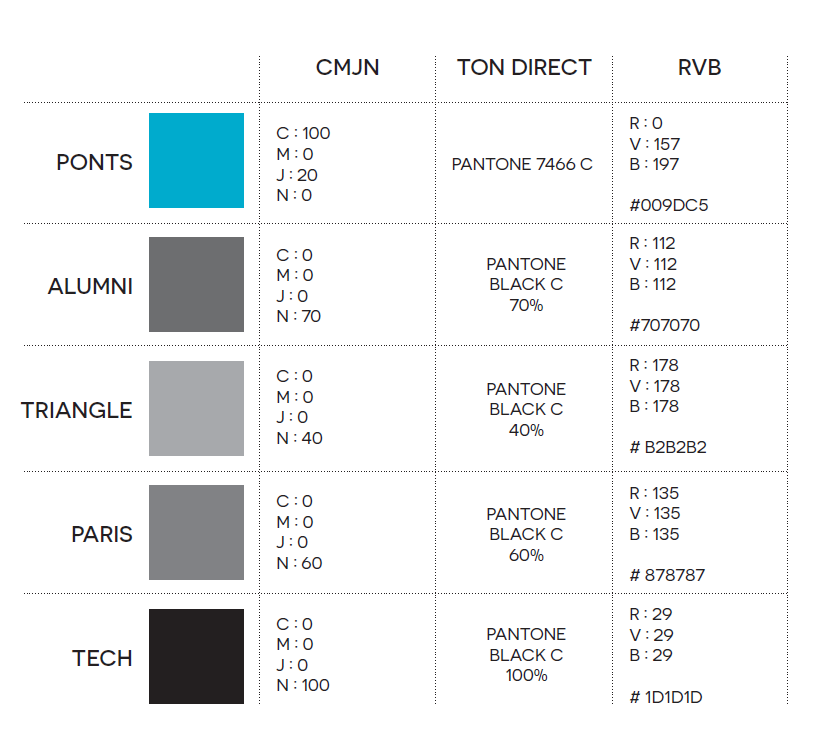 Assortir aux couleurs du logo
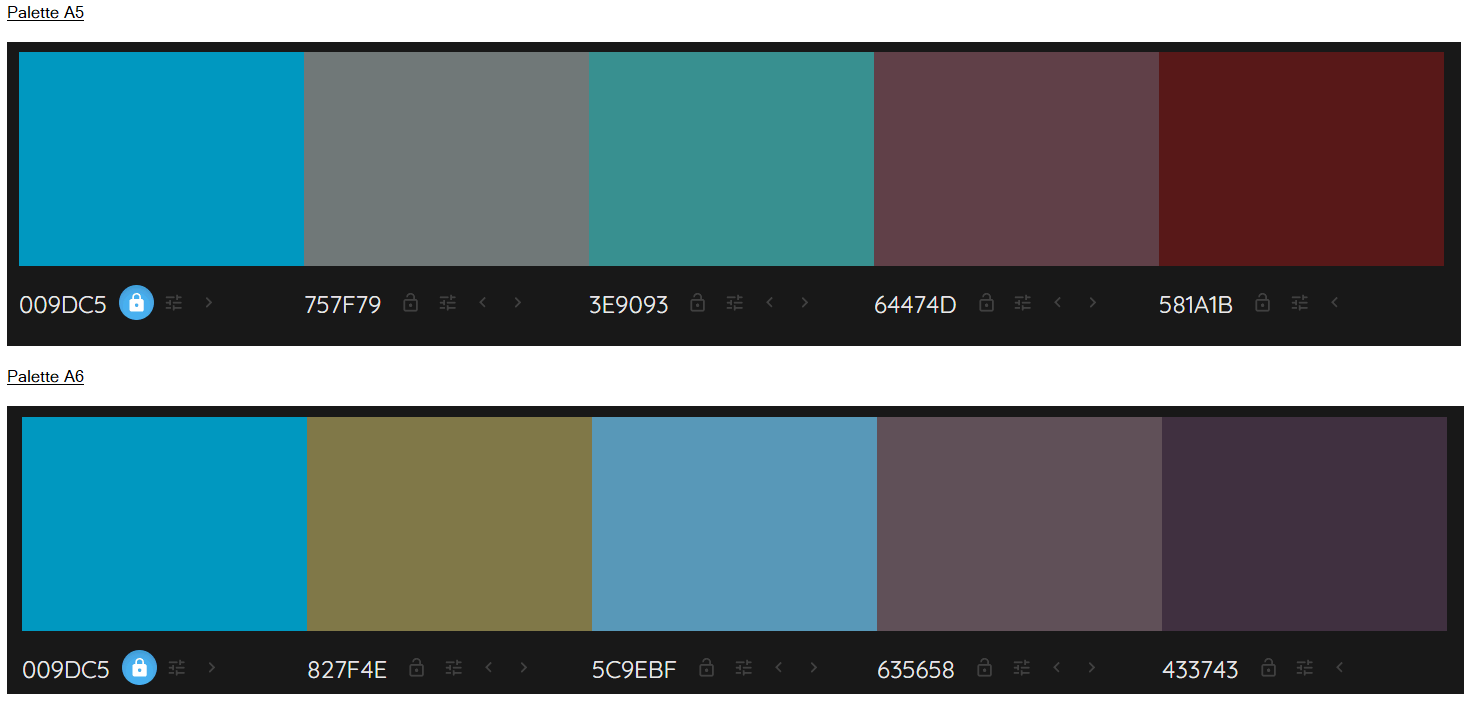 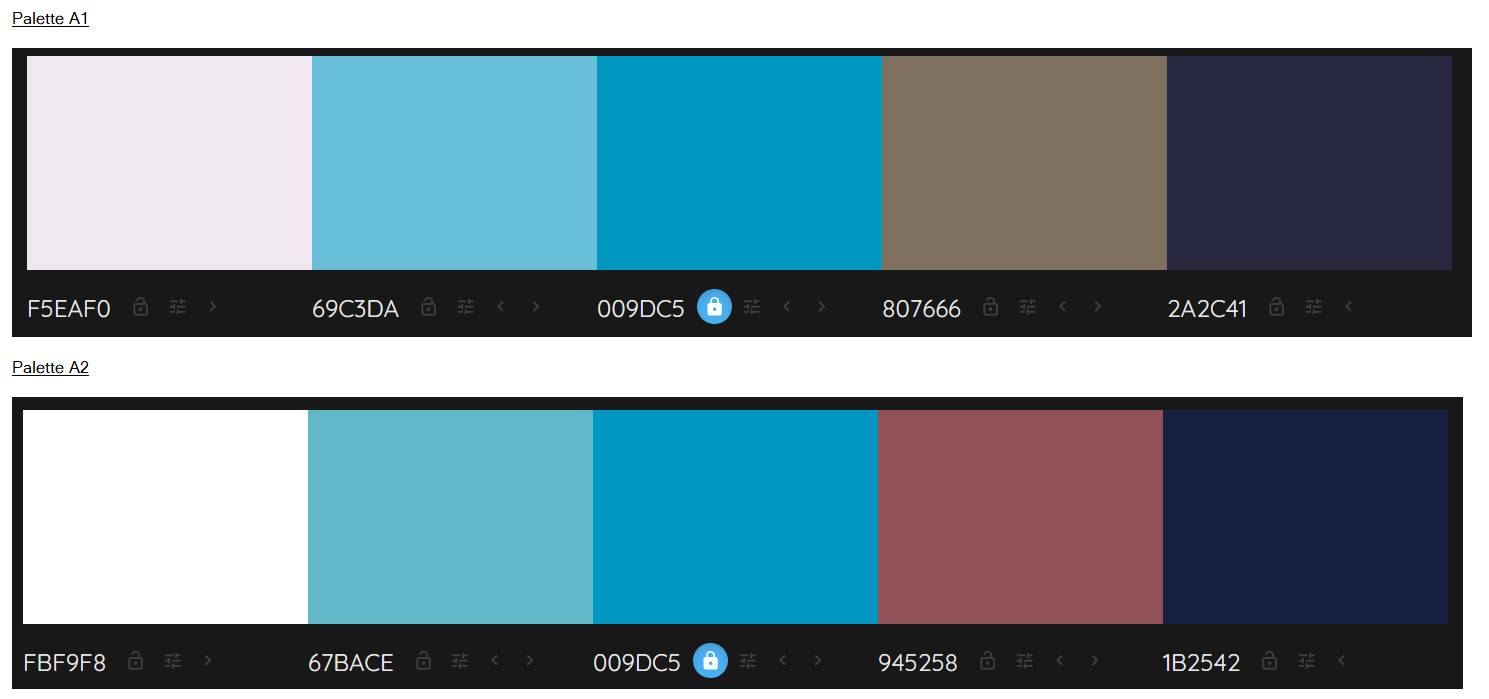 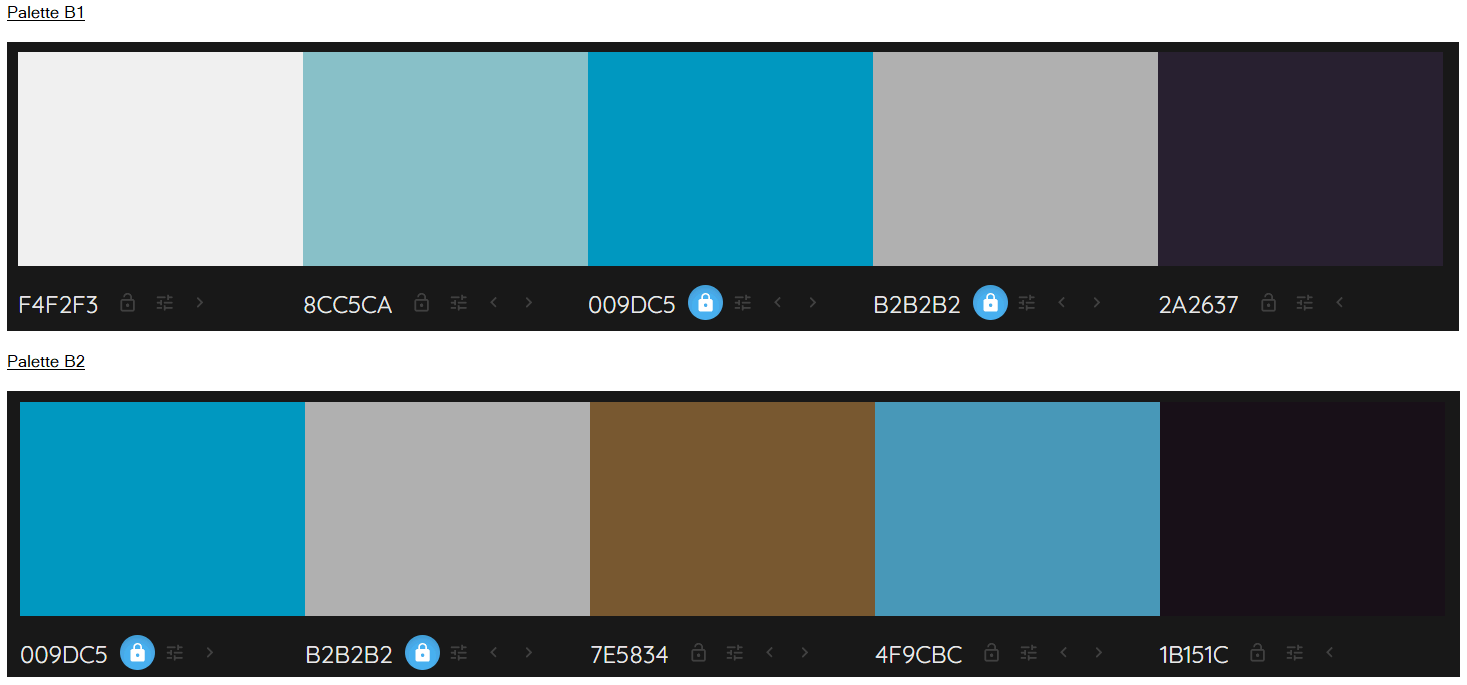 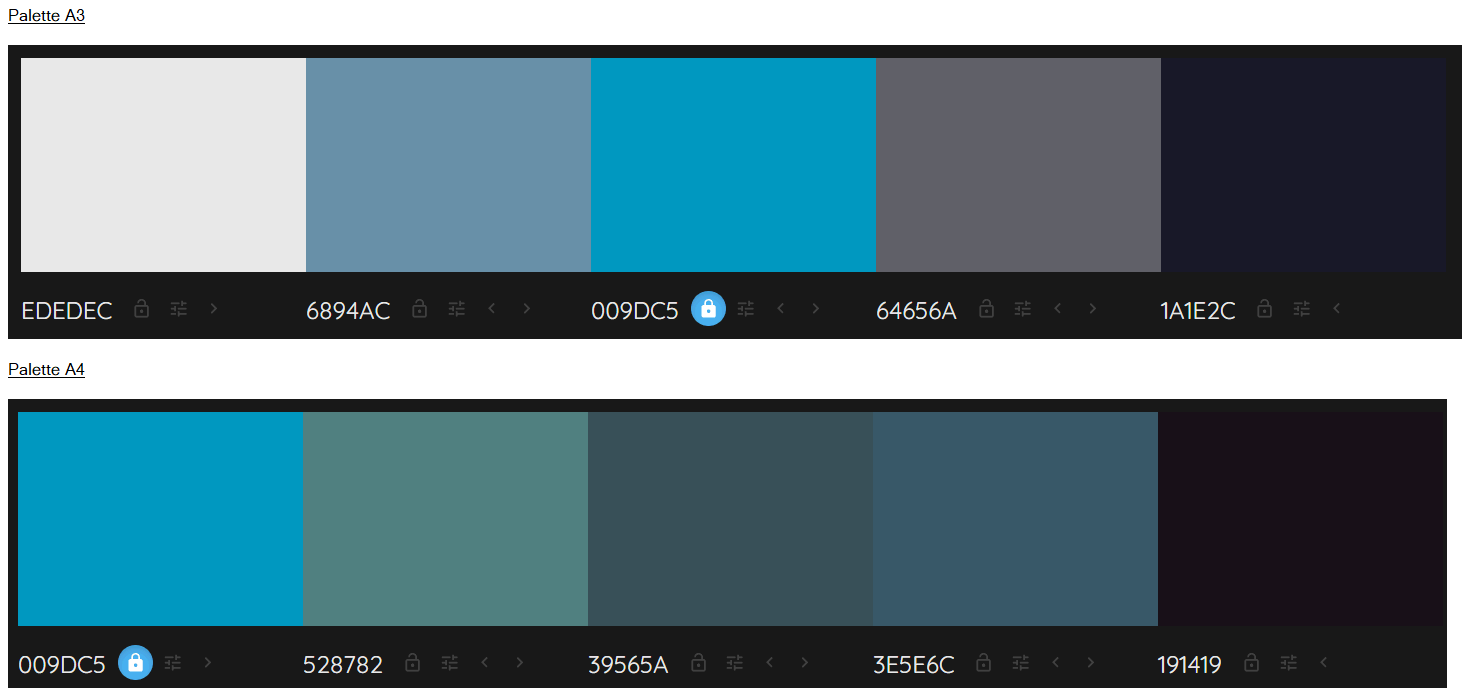 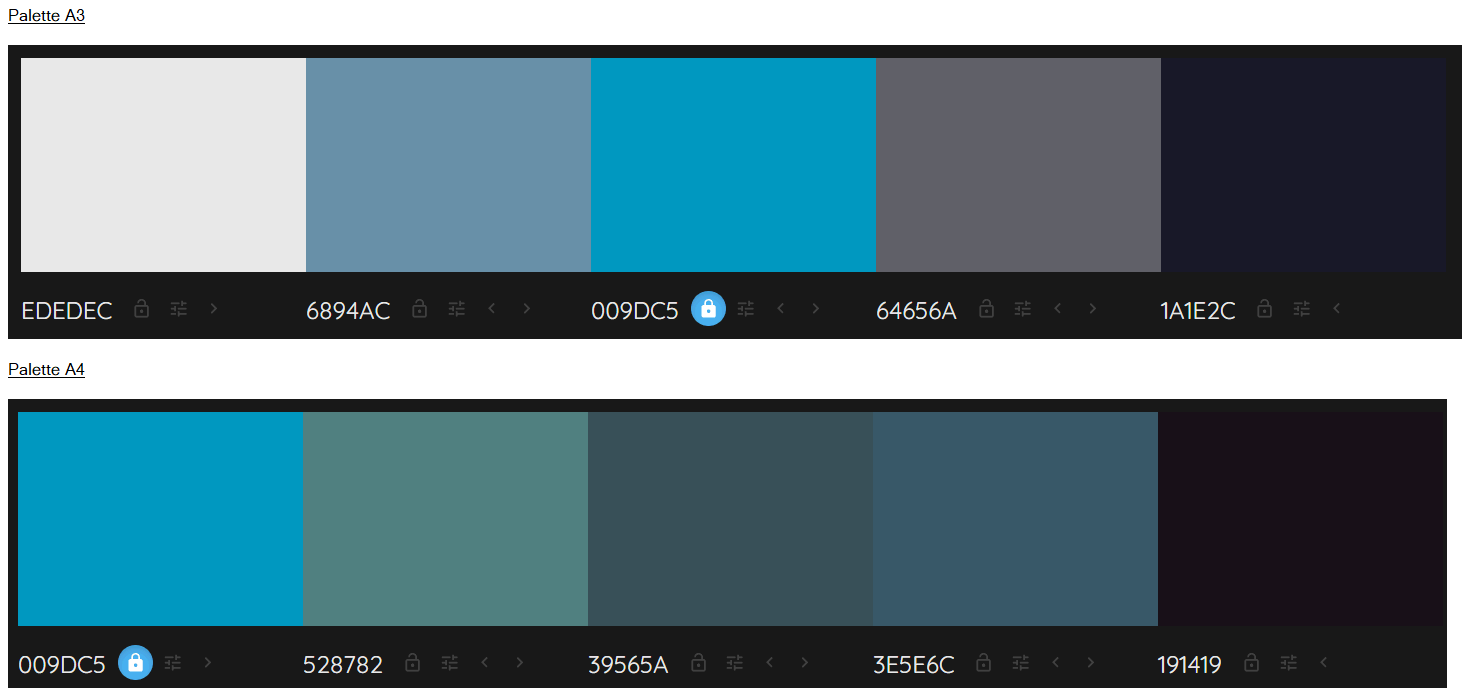 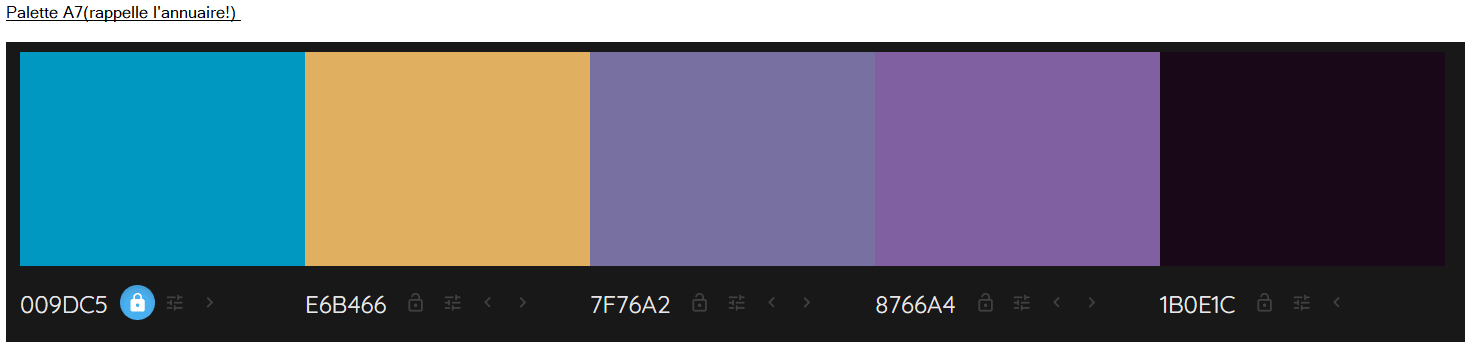 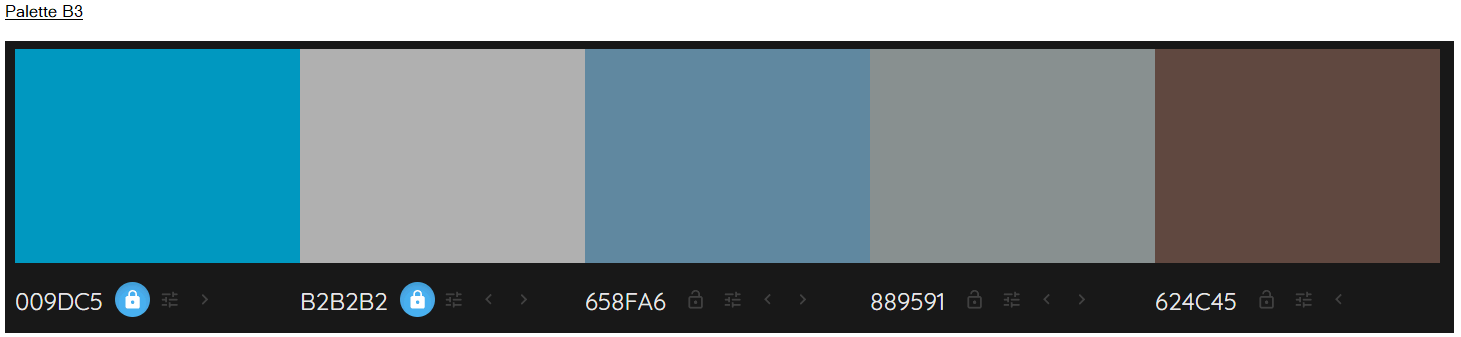 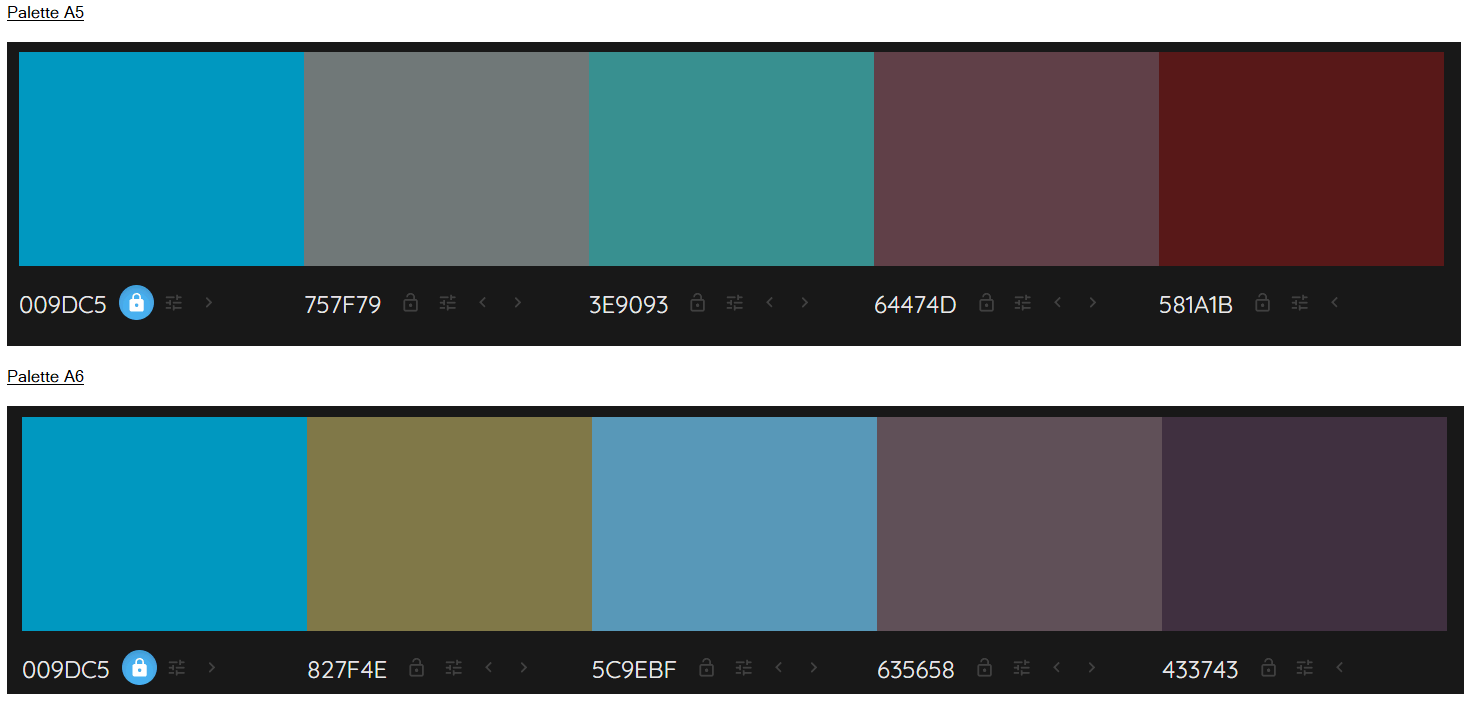 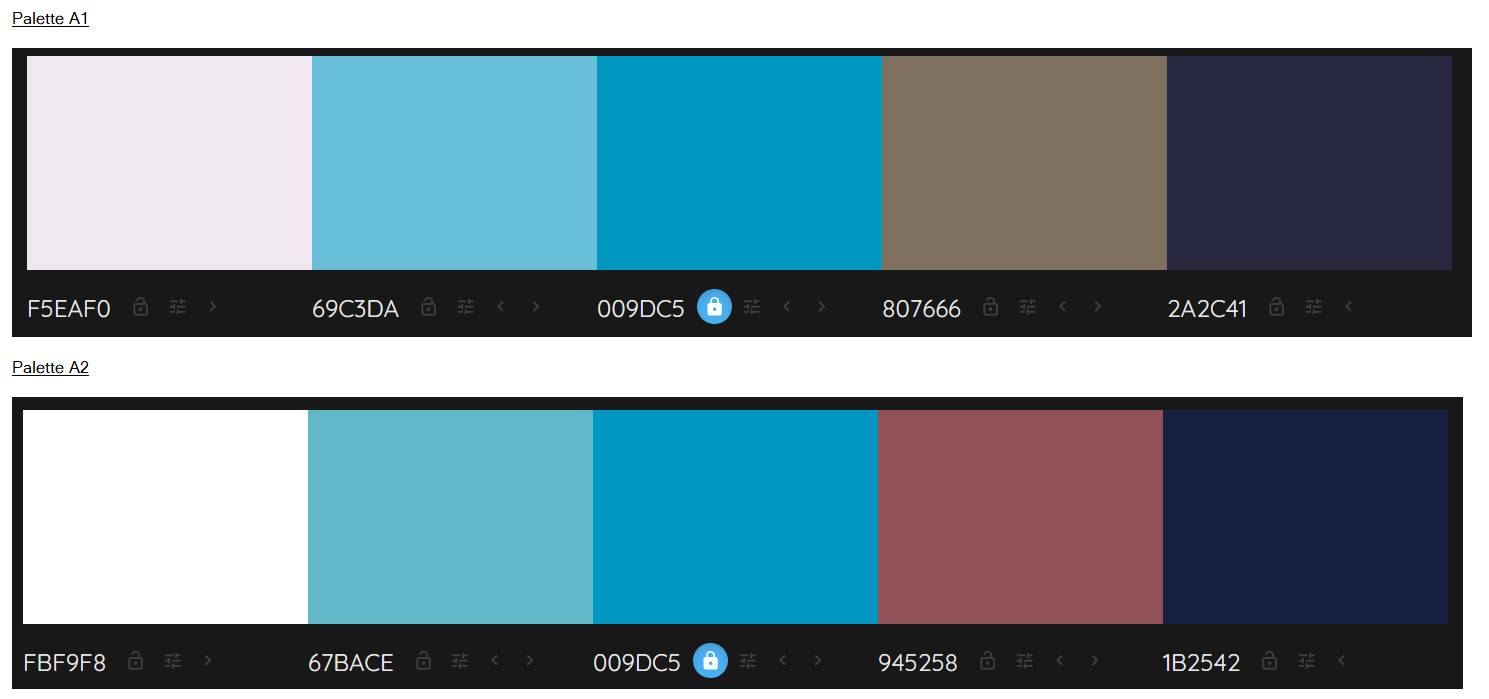 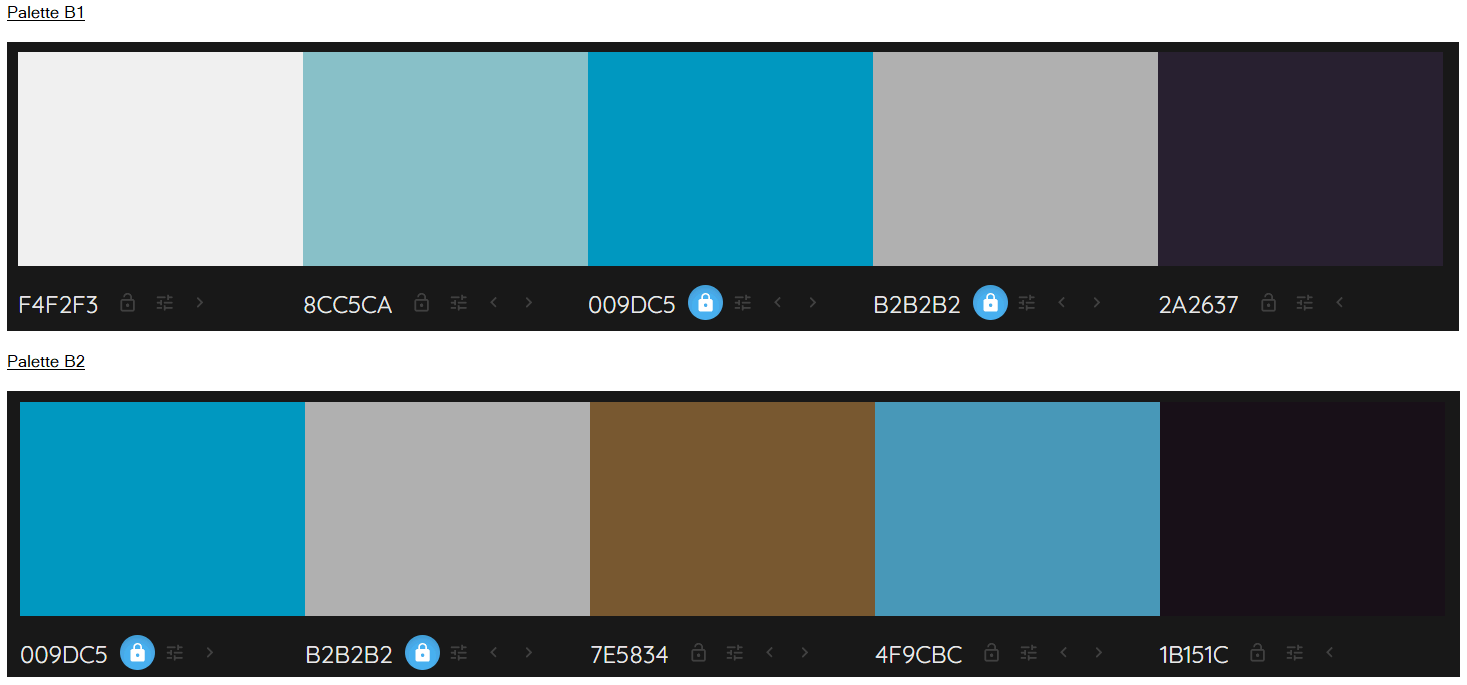 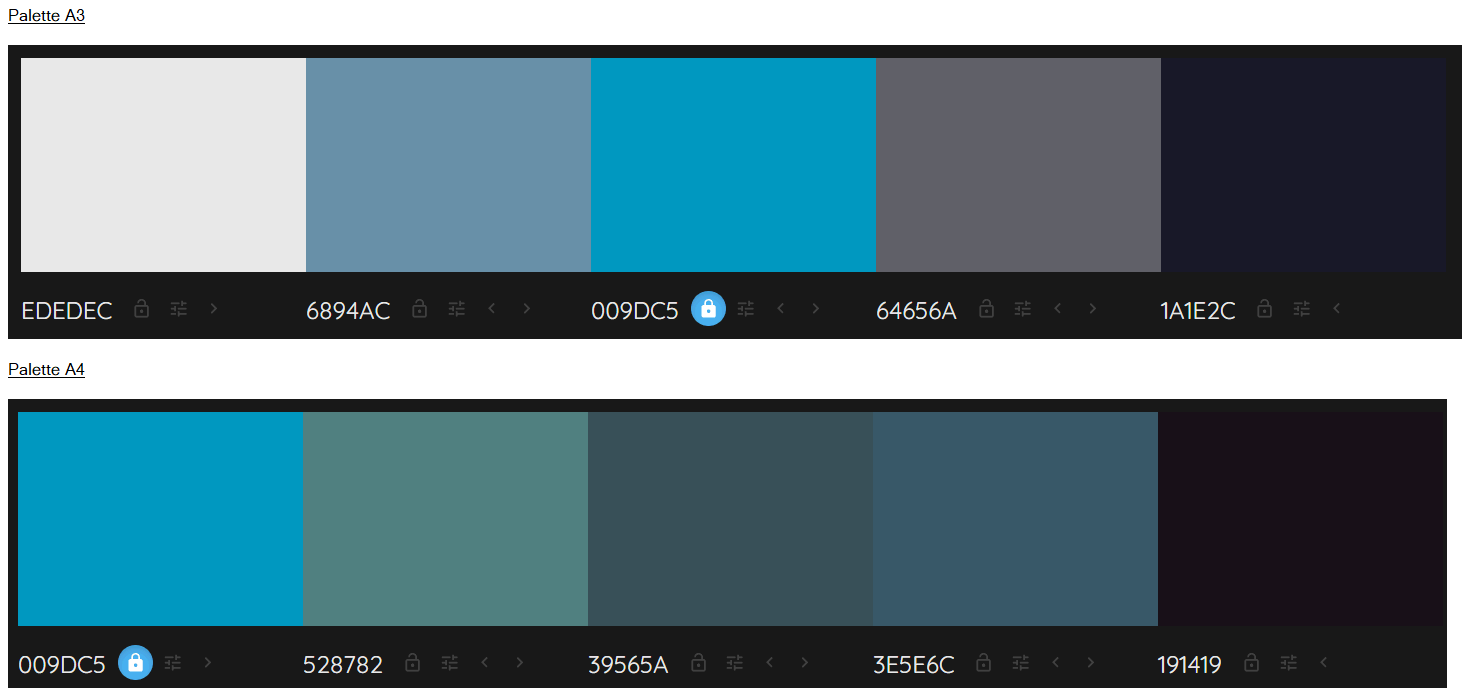 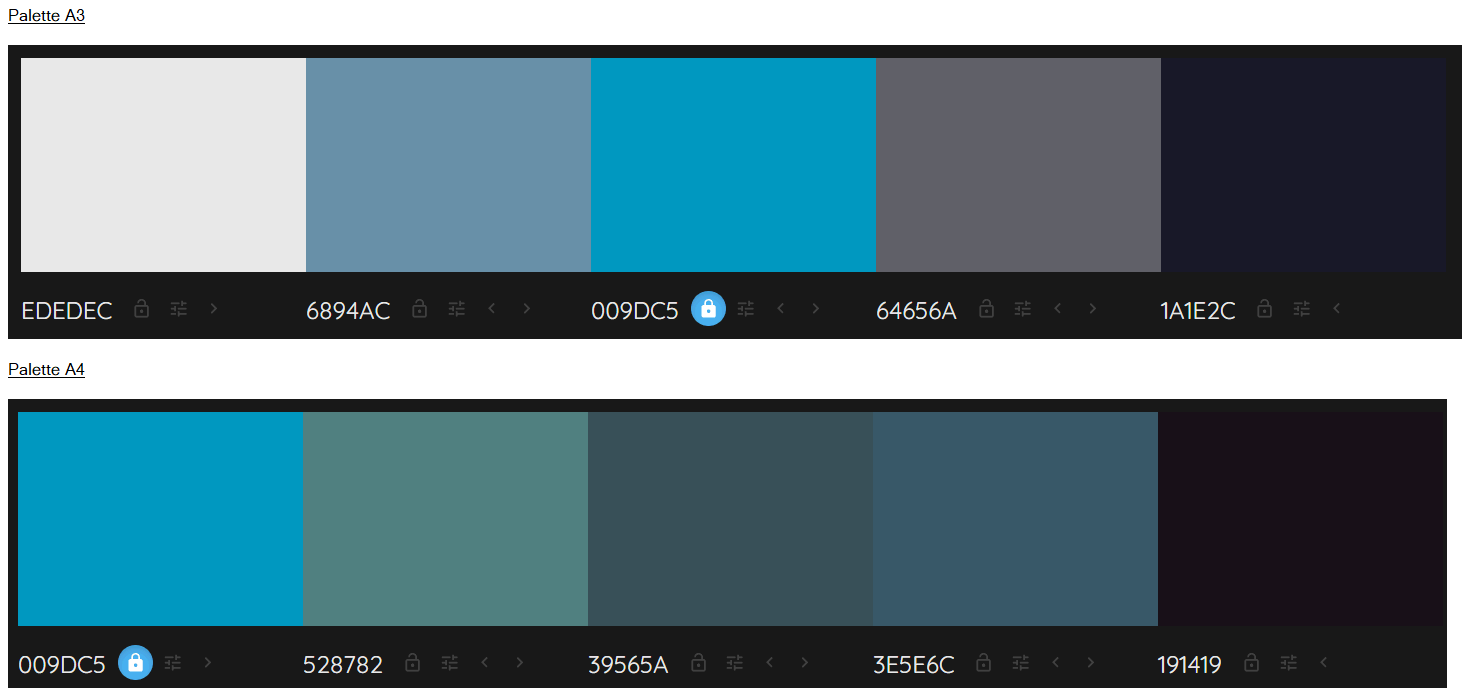 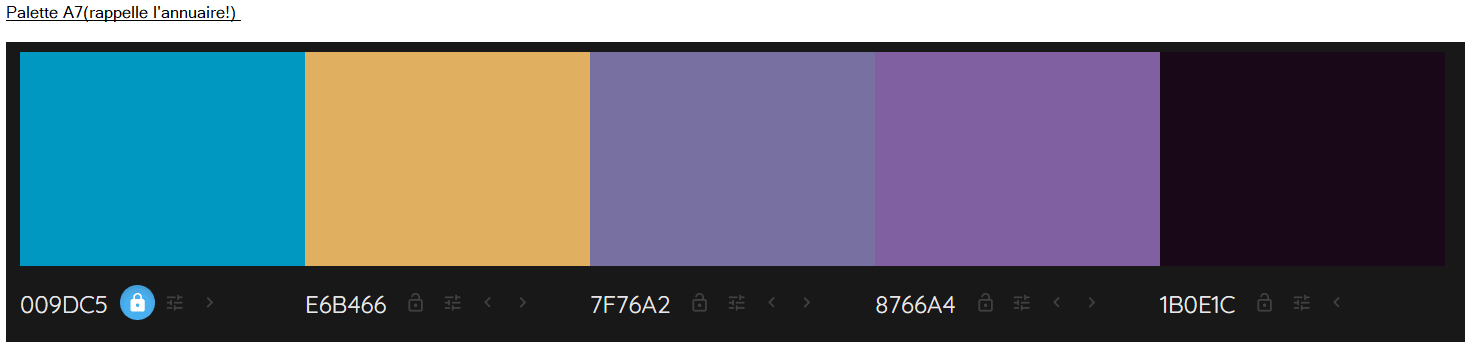 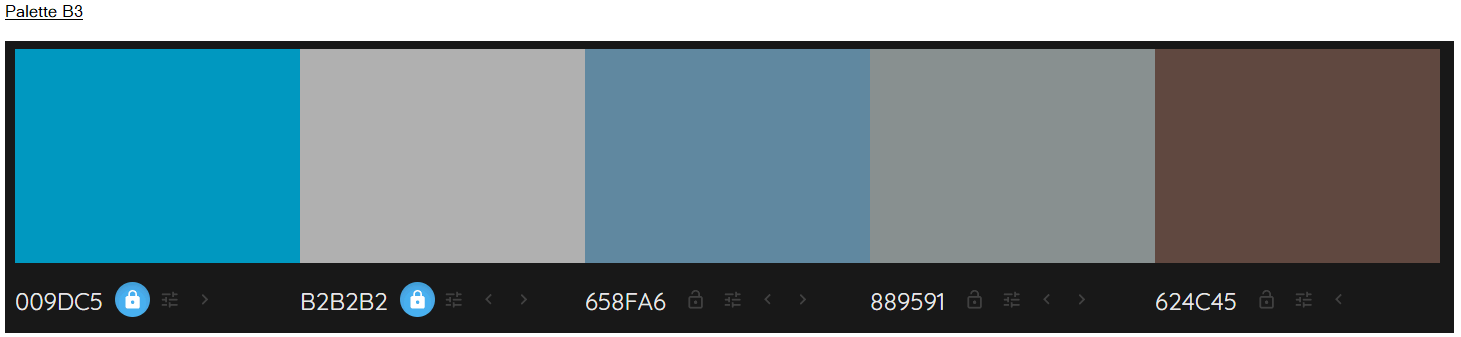 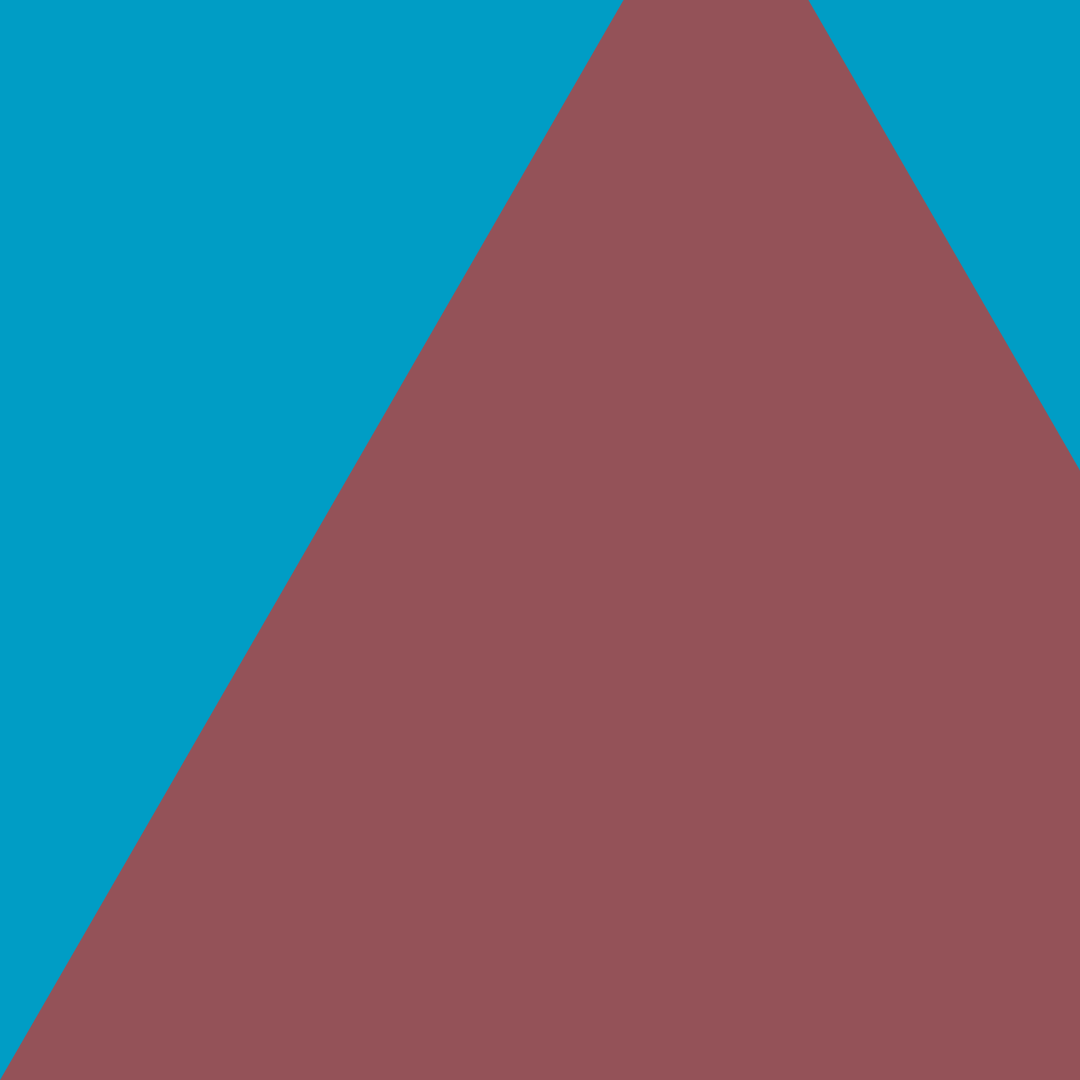 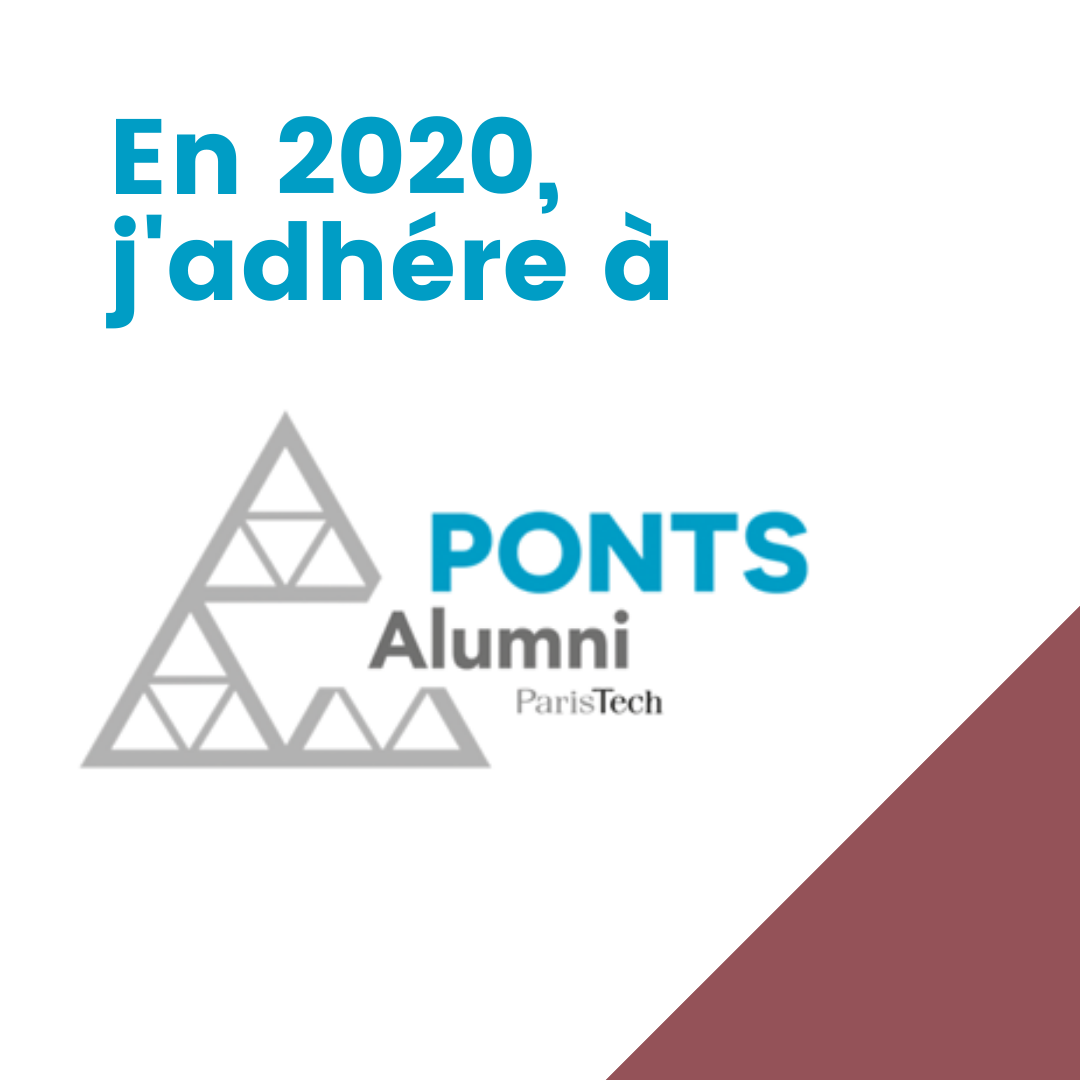 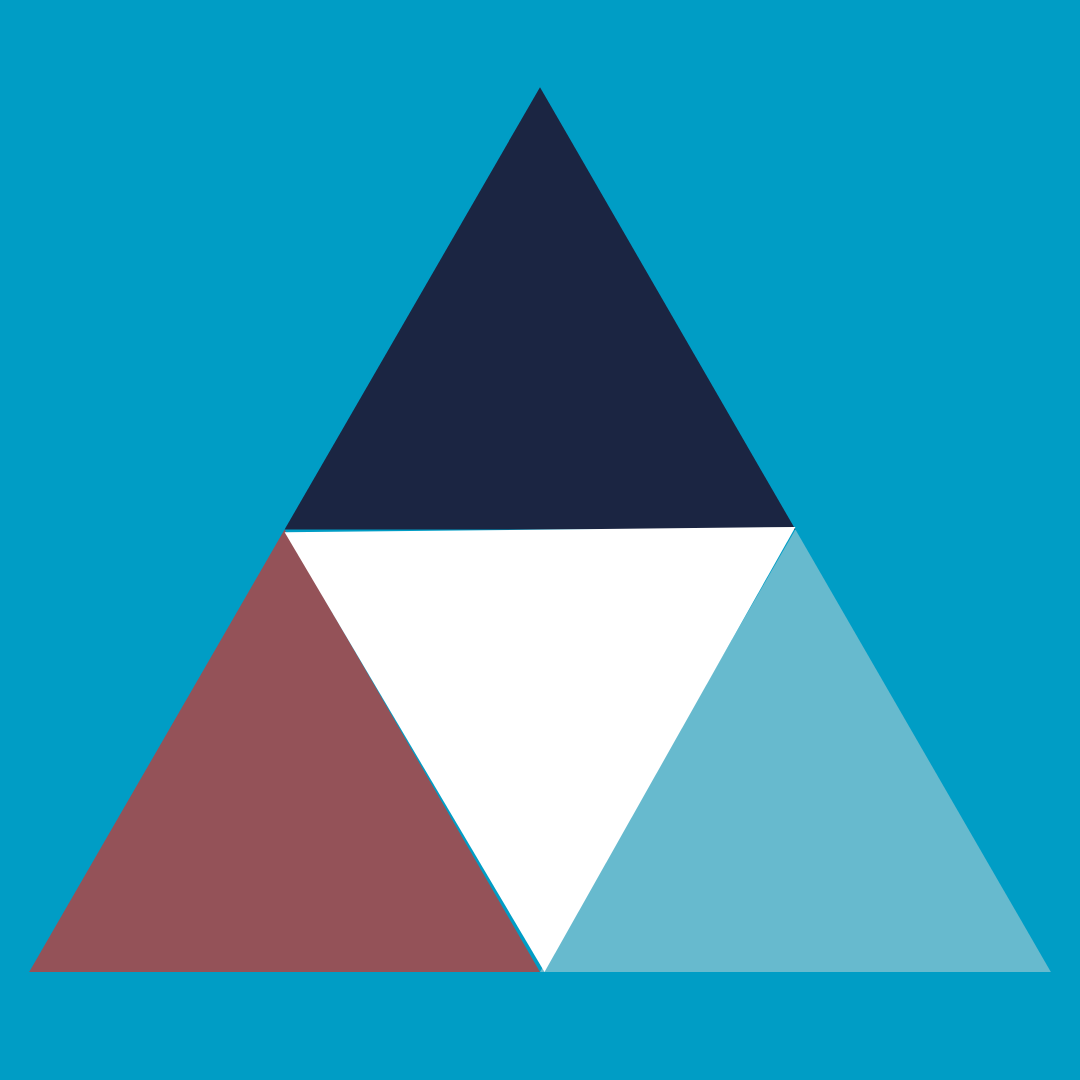 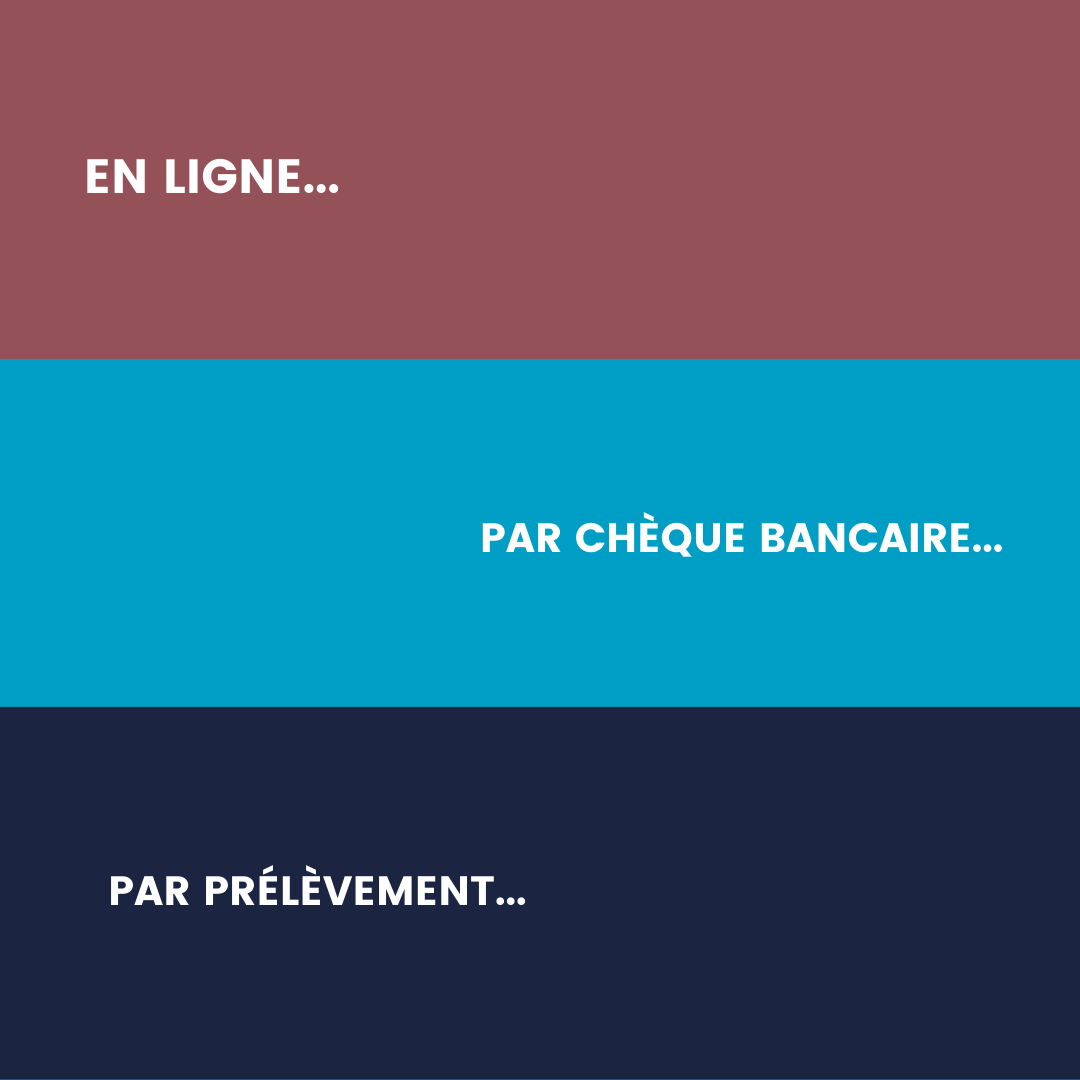 Faire des essais…
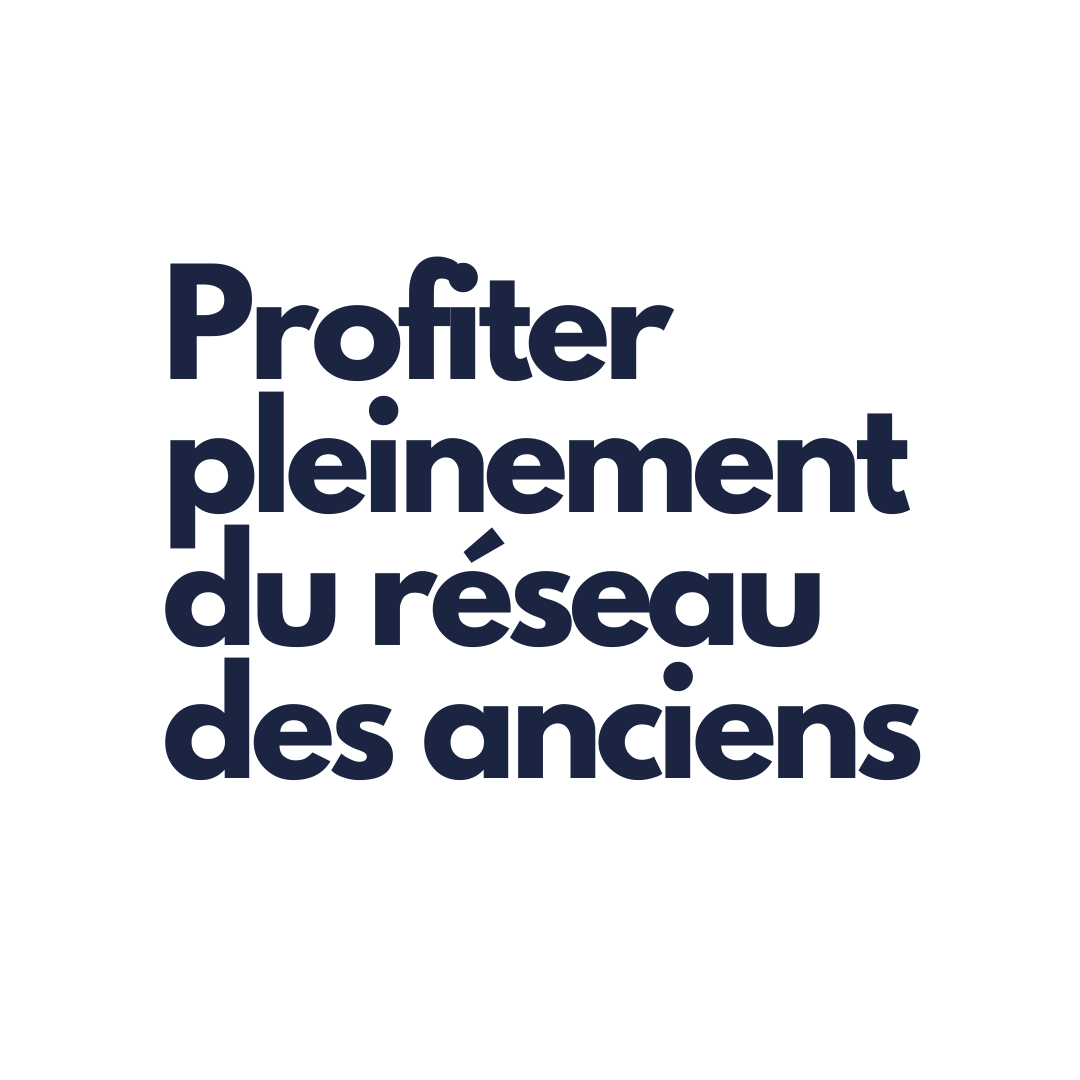 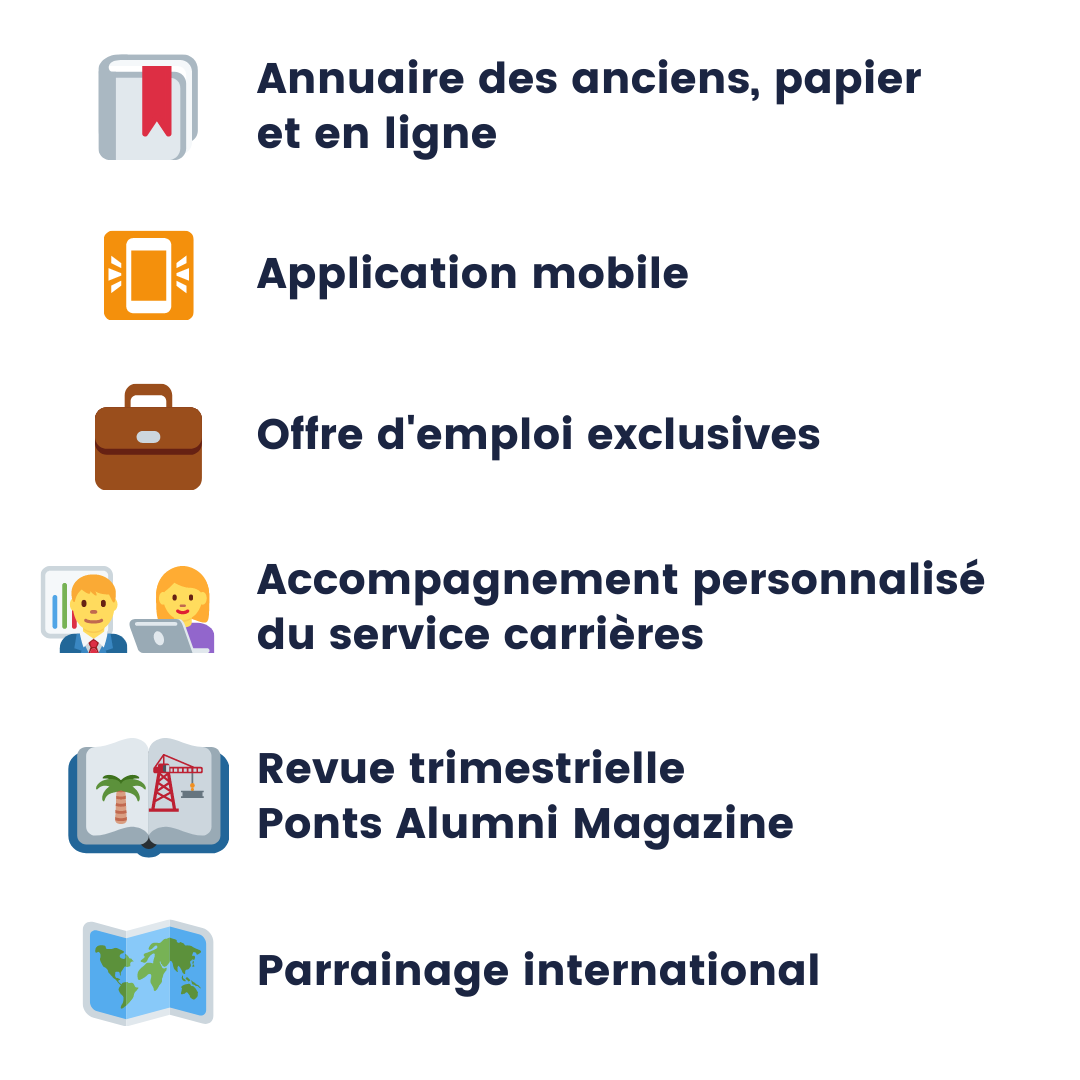 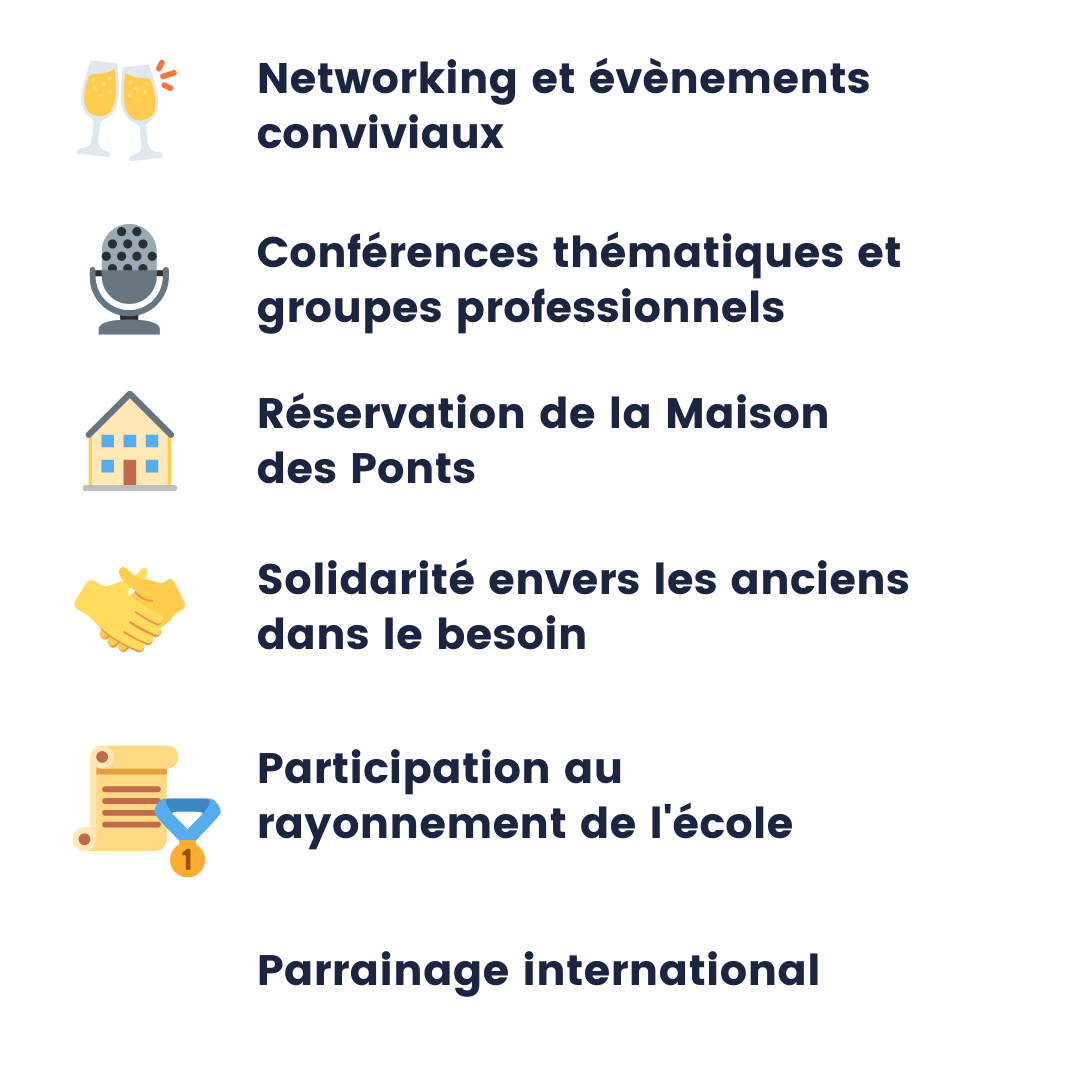 Sur la base d’exemples…
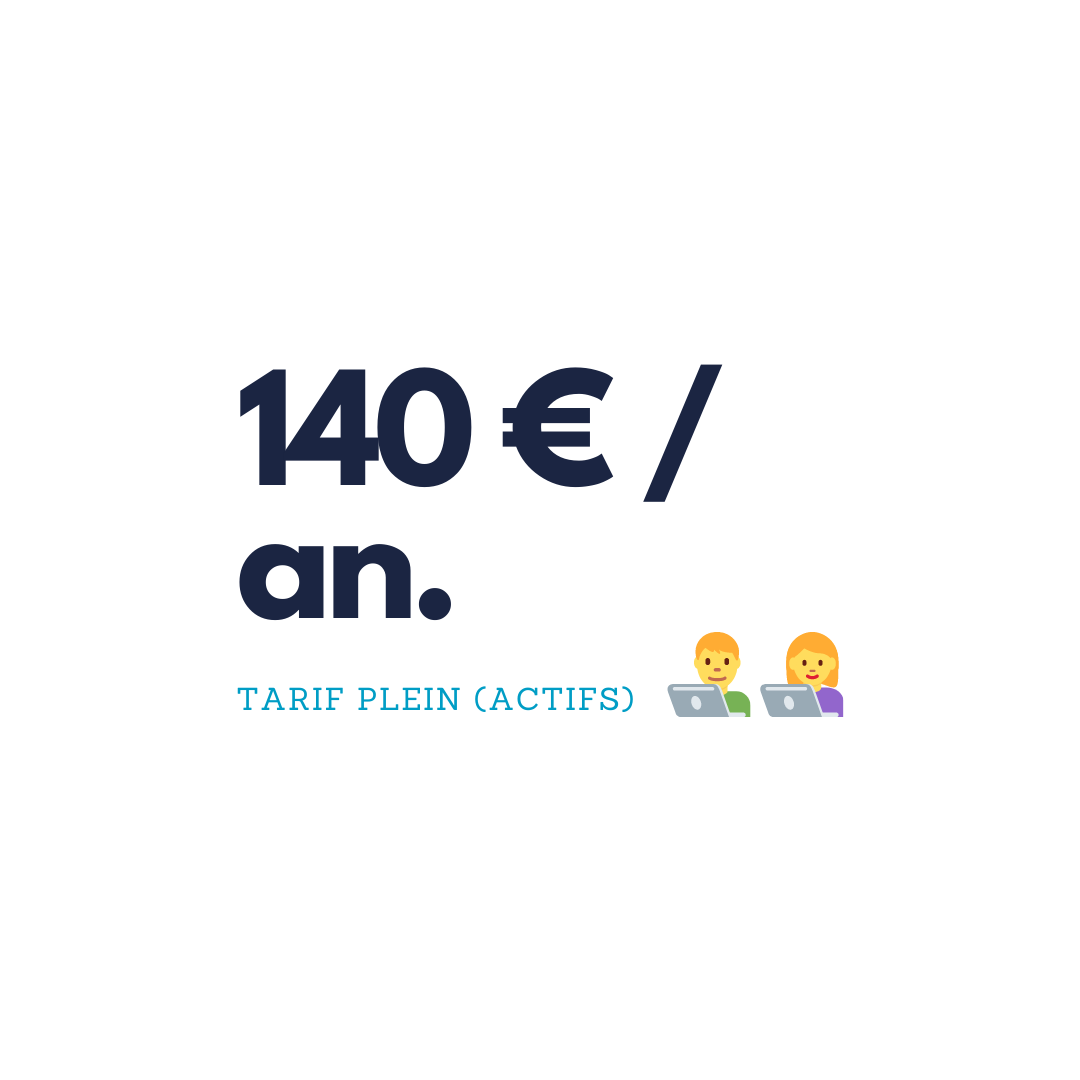 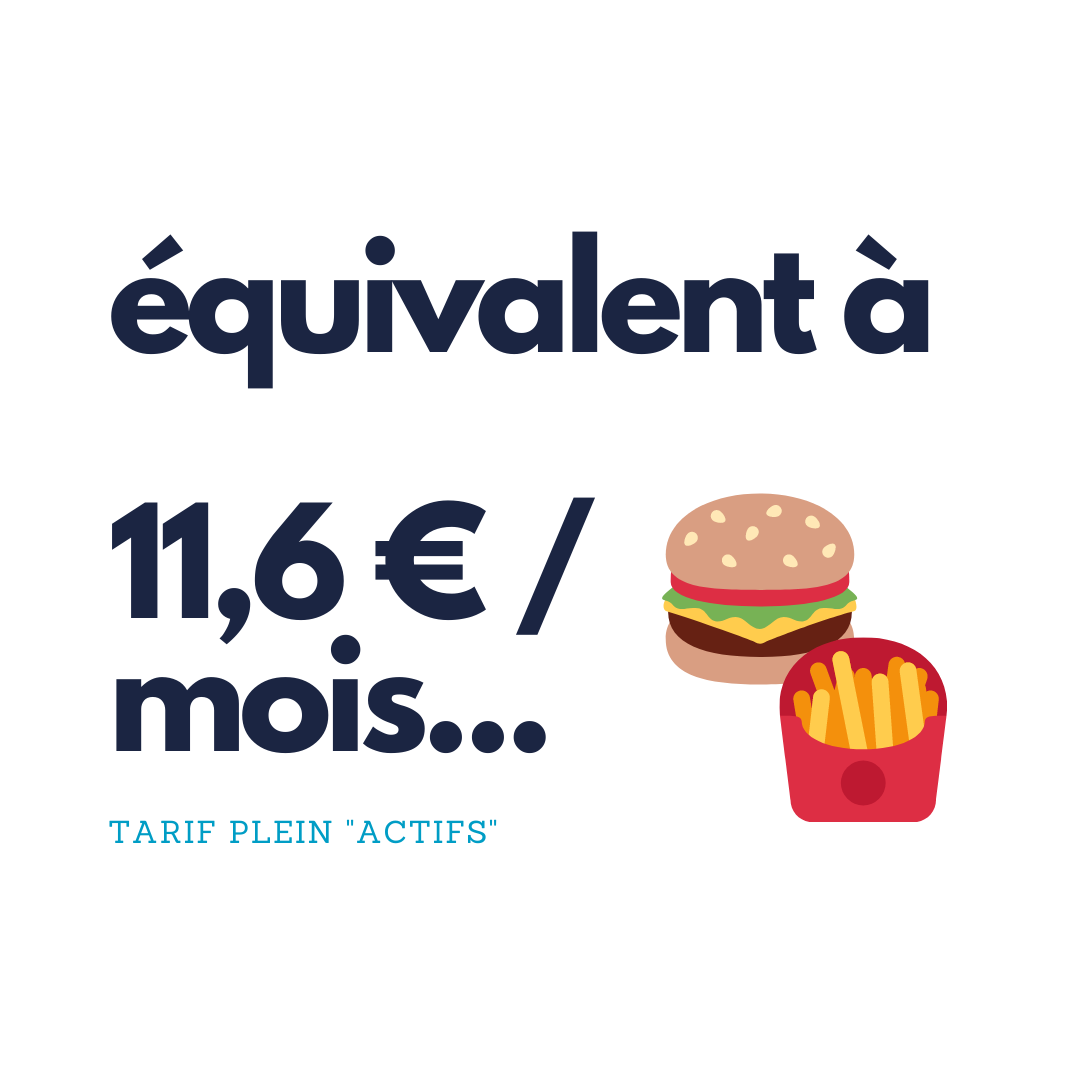 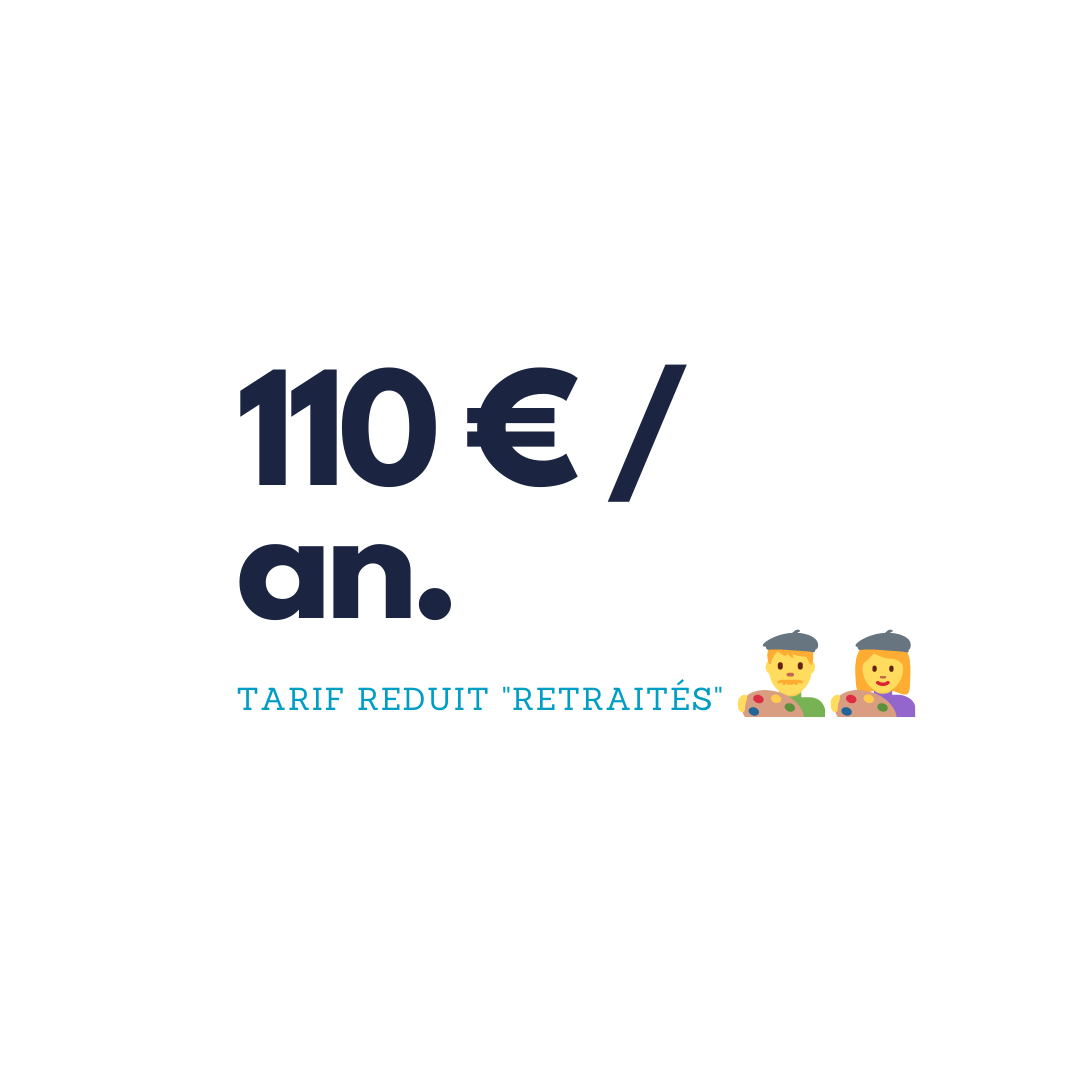 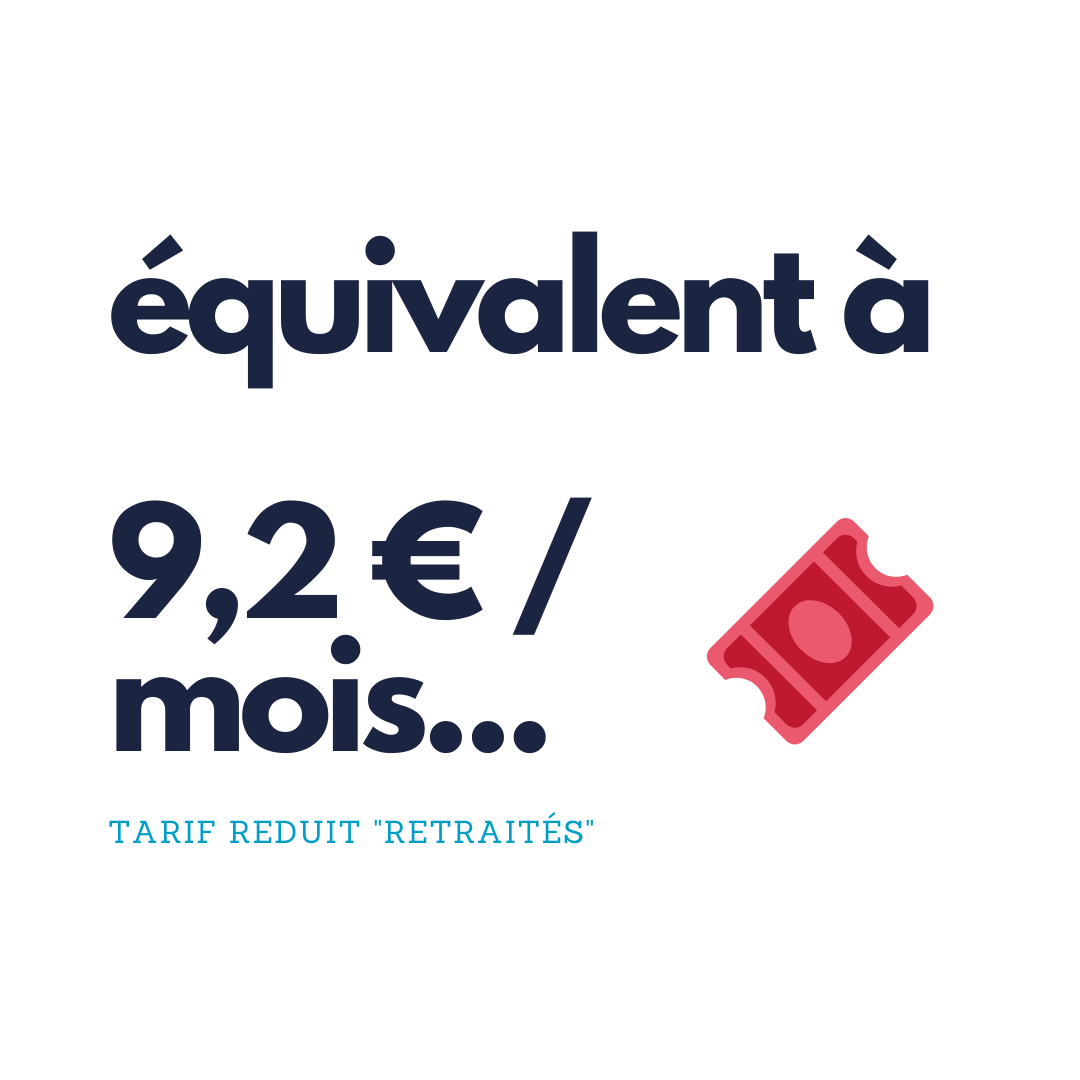 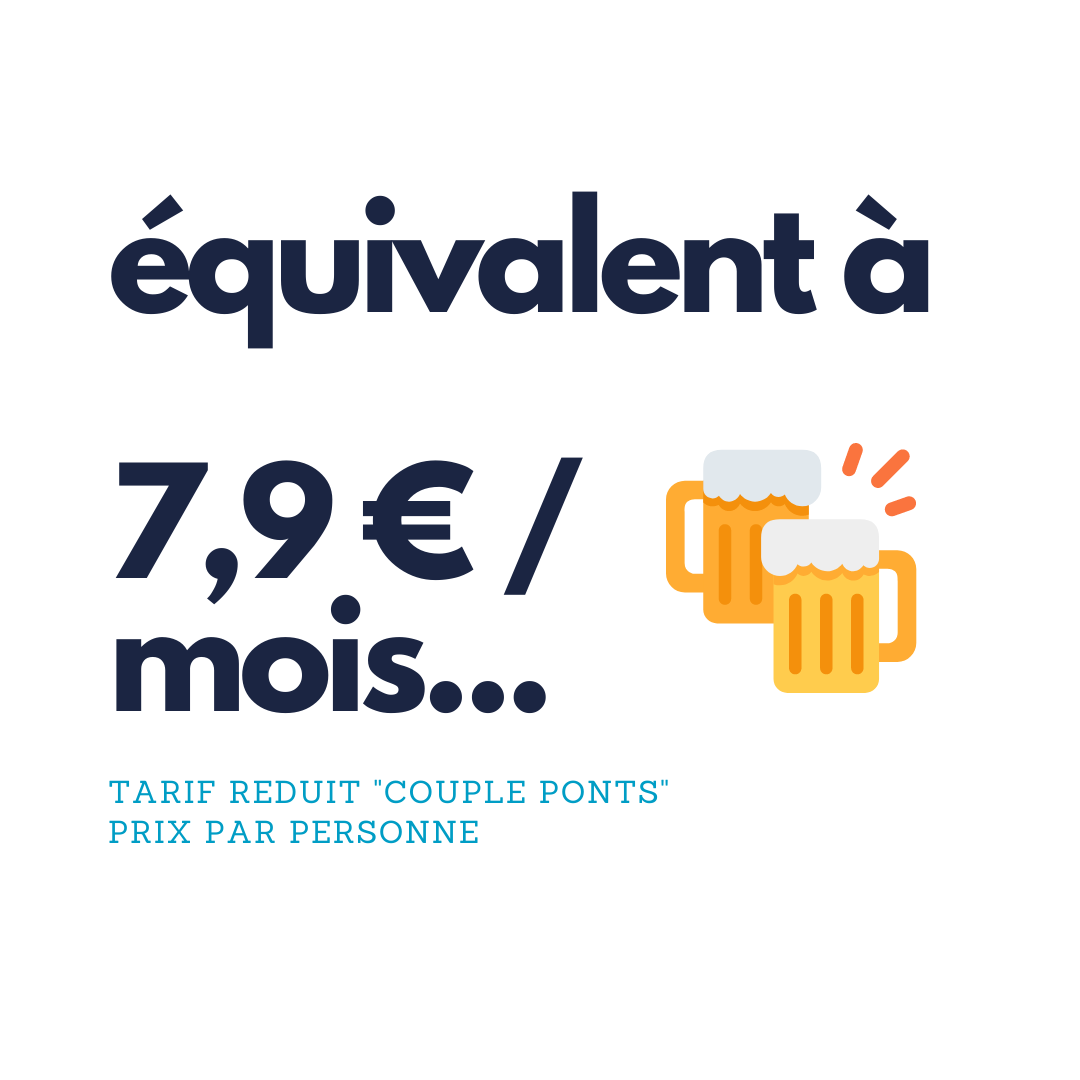 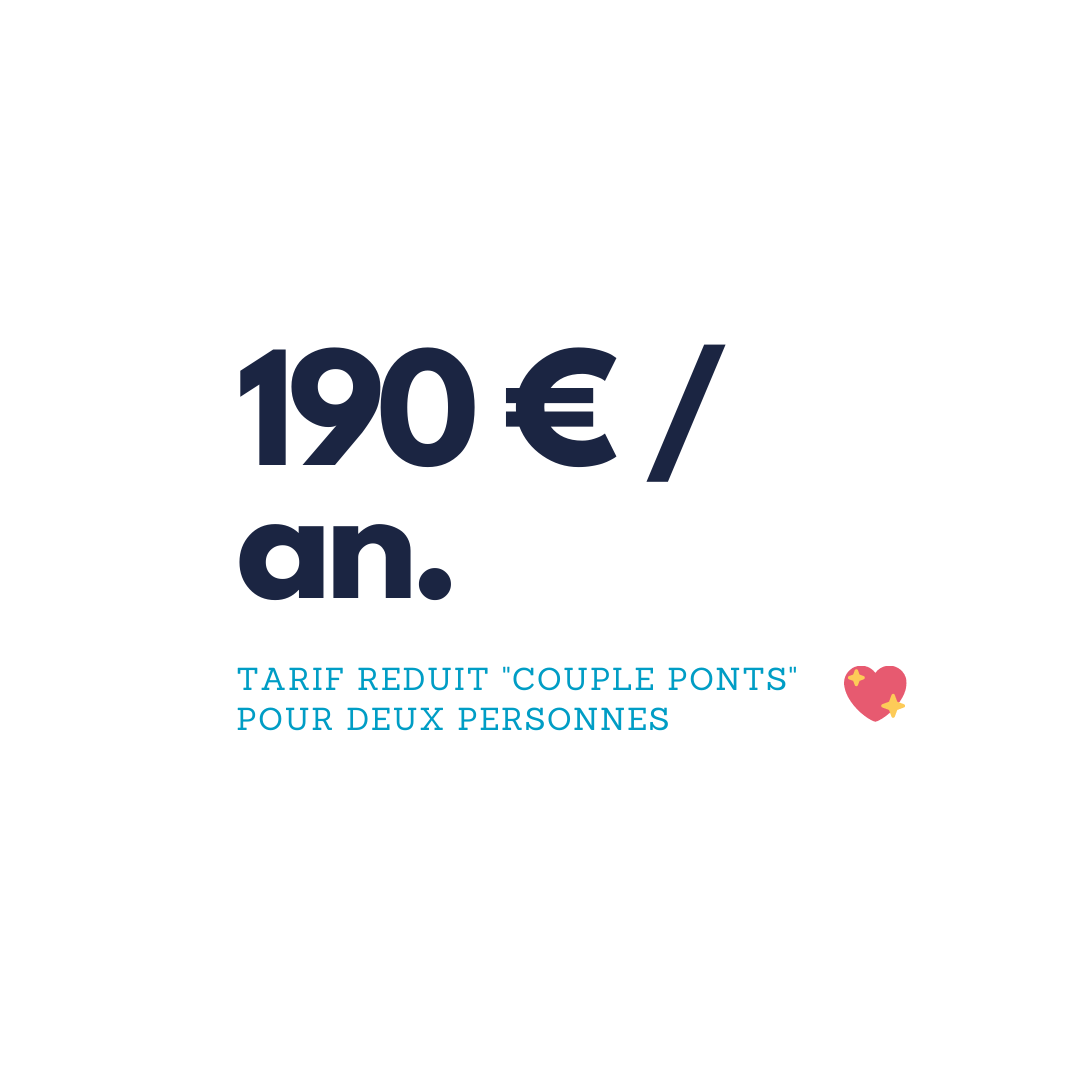 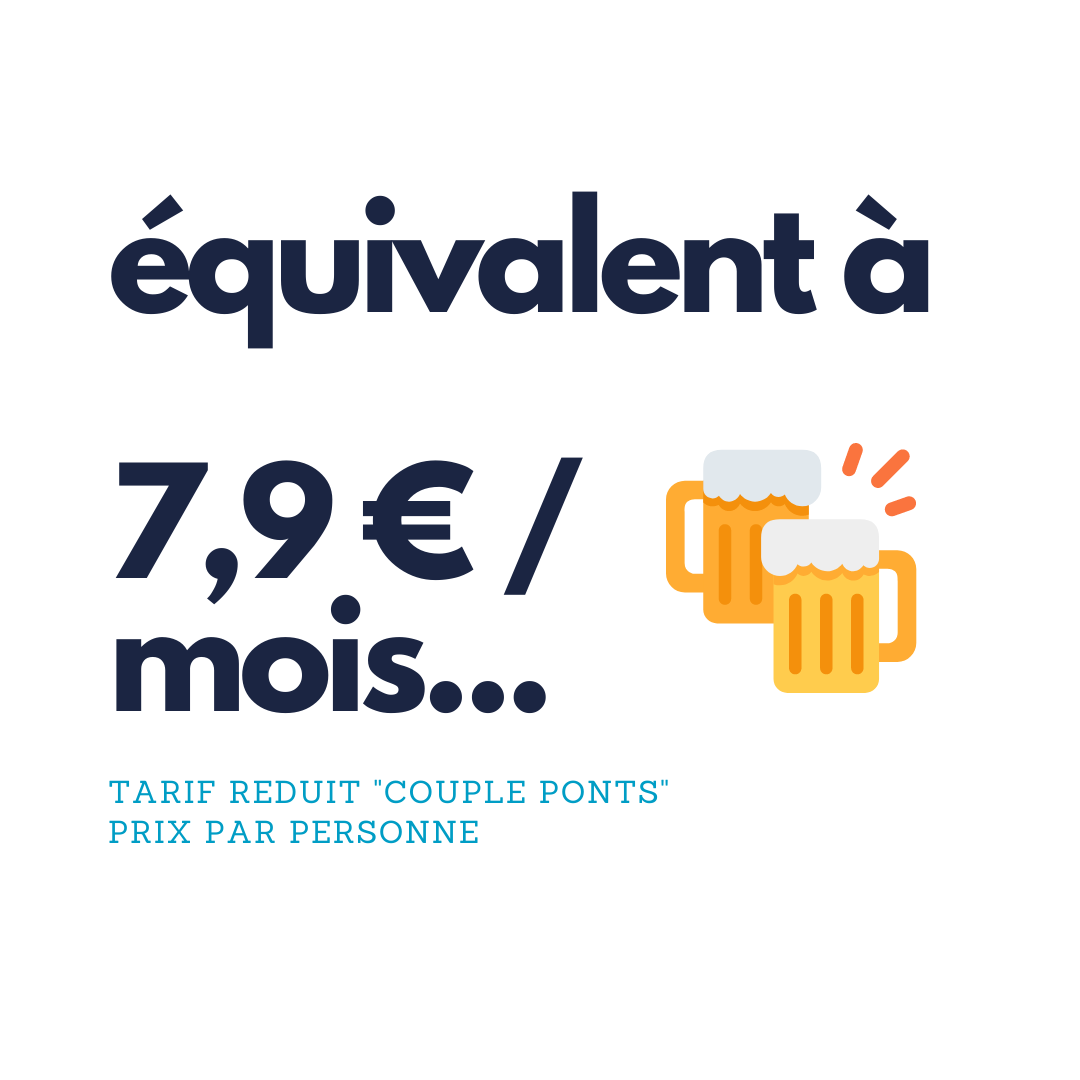 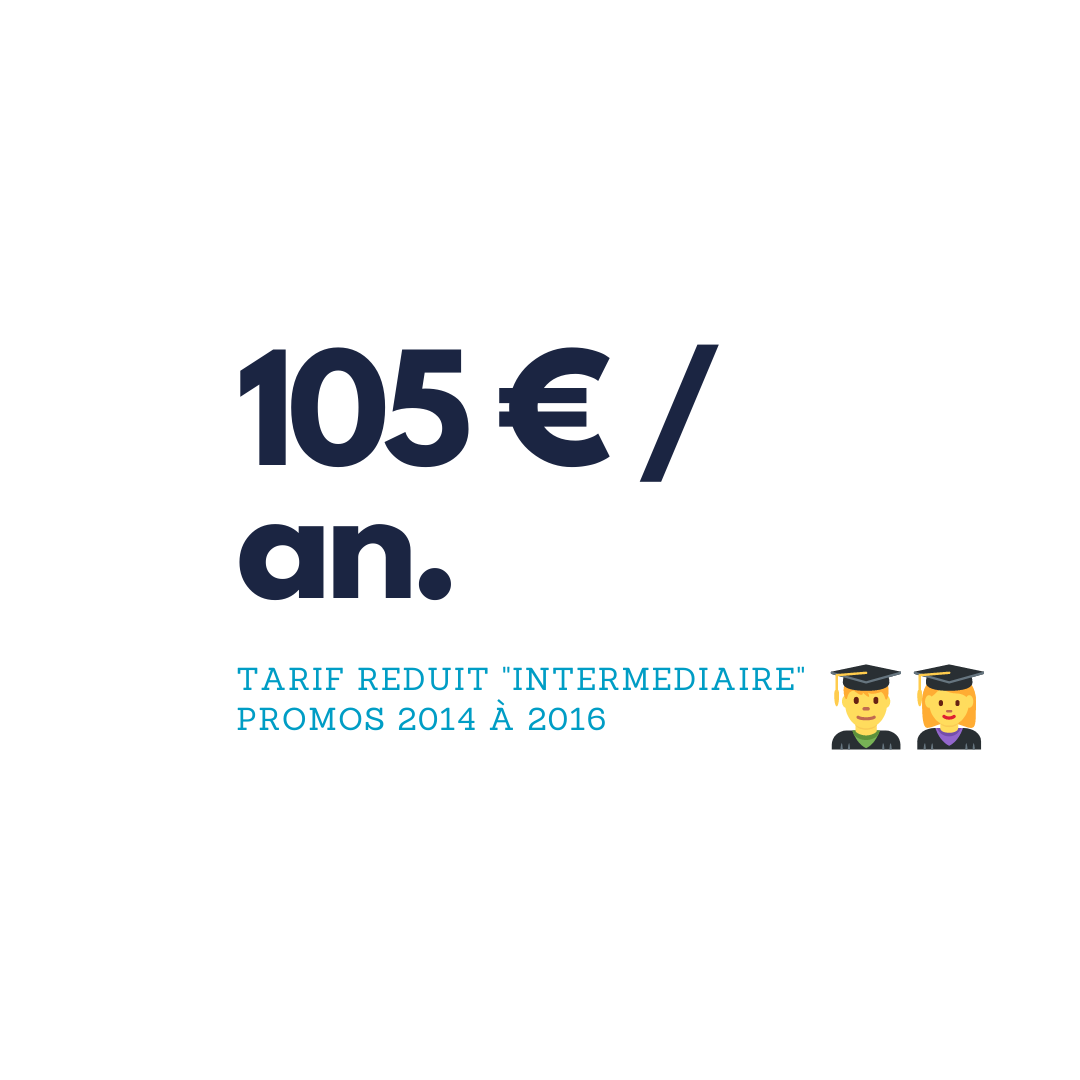 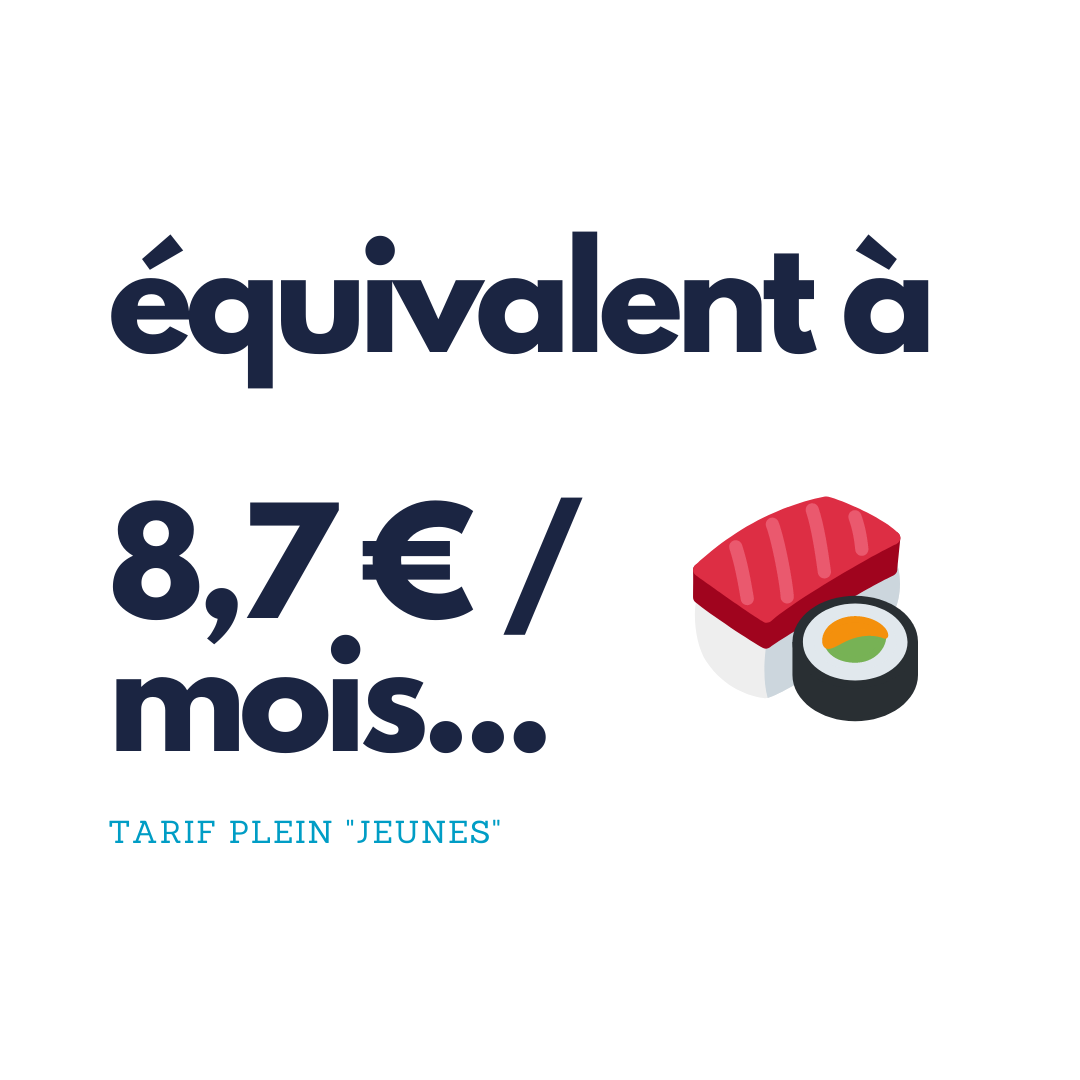 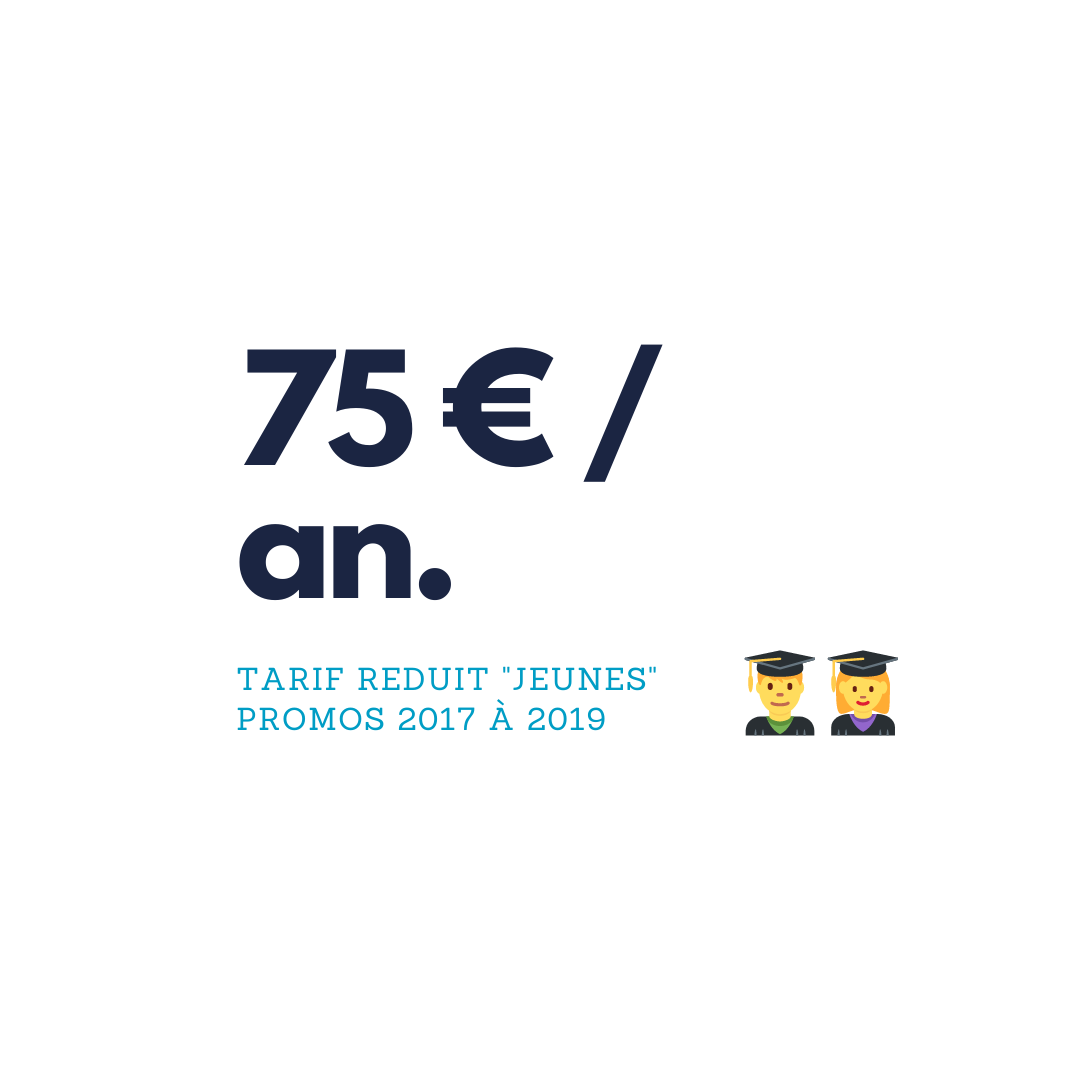 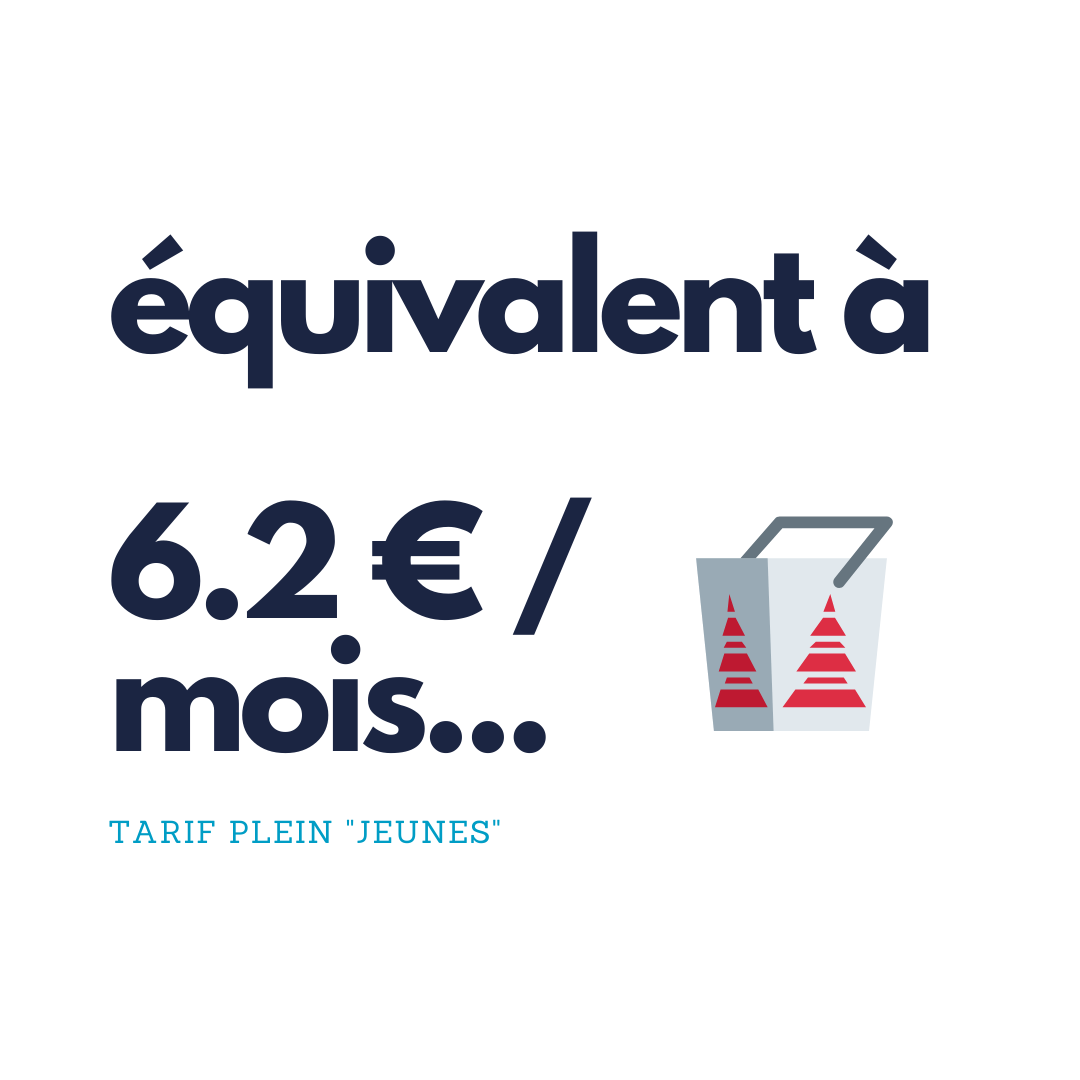 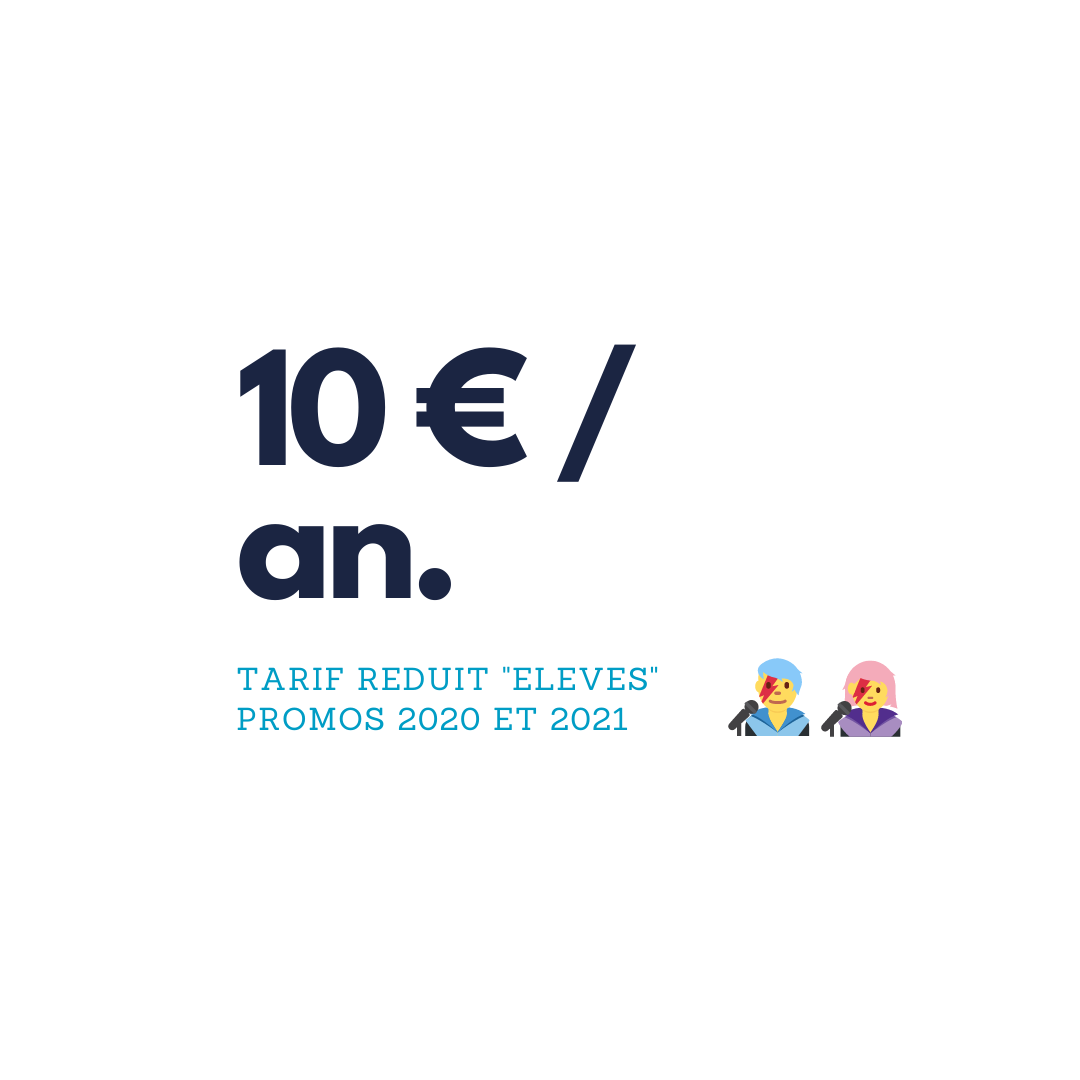 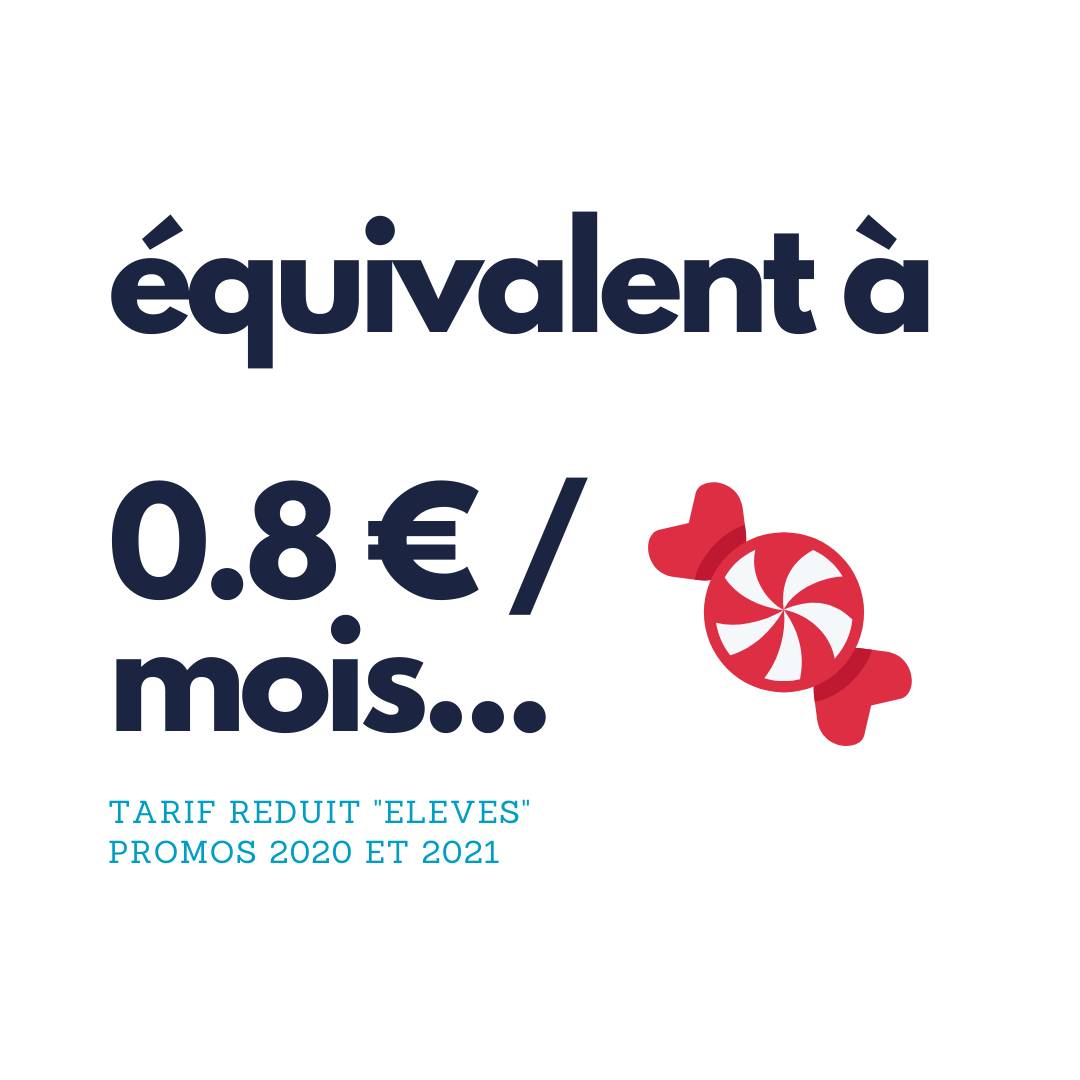 Premiers essaisen images
Et maintenant ?
Groupes pro
Parrains de promo
3 visuels (équipe, réunions de bureau, évènements, flyers, illustrations…)
Petit texte, max 2000 caractères
1 photo de groupe du BDE / le logo du BDE 
Diffuser la page instagram auprès des anciens de la promo
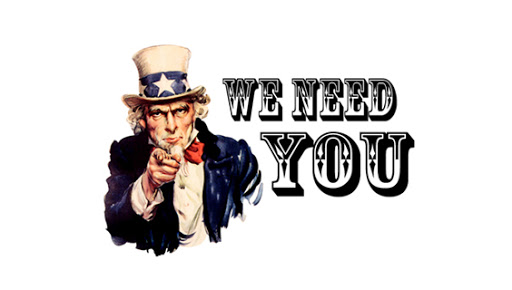 Présentez-vous !
PAM
PAM 12 (Novembre 2020)en cours de distribution aux adherents (papier et/ou mail)
4 numéros sortis en 2020
PAM 13 (Décembre – Janvier)en cours de preparation
Rediffusion des numéros 10 et 11Newsletter#2 Novembre 2020)
Annuaire 2020
Dans les boites début janvier…
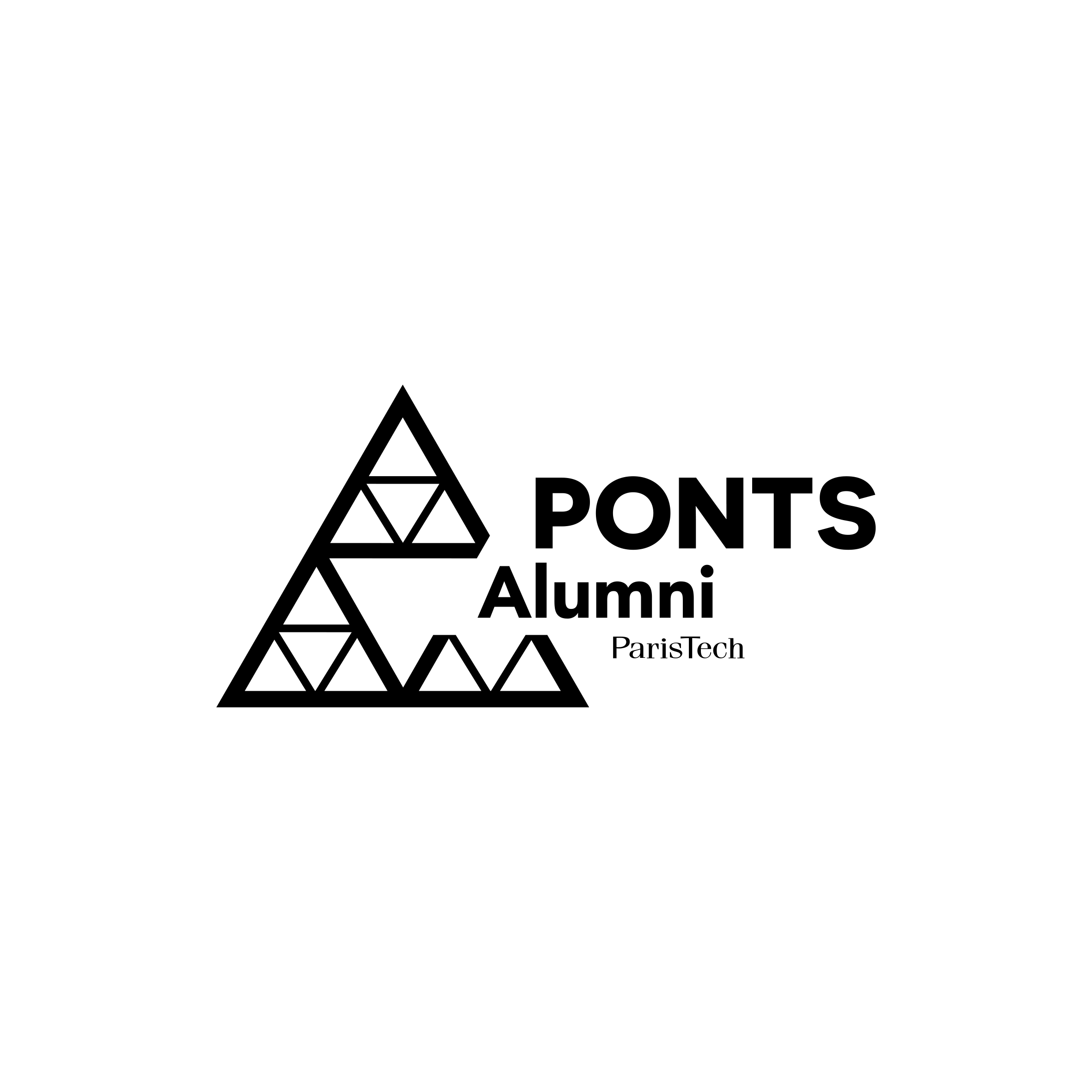 Mentorat
3
Christophe PERSOZ

Christelle ABOU-CHEDID
Christian CABRERA
Vincent DESVIGNES
Régis DAMOUR
Pierre MICHAUX
Louis-Marie PONS
Xiaole SHEN
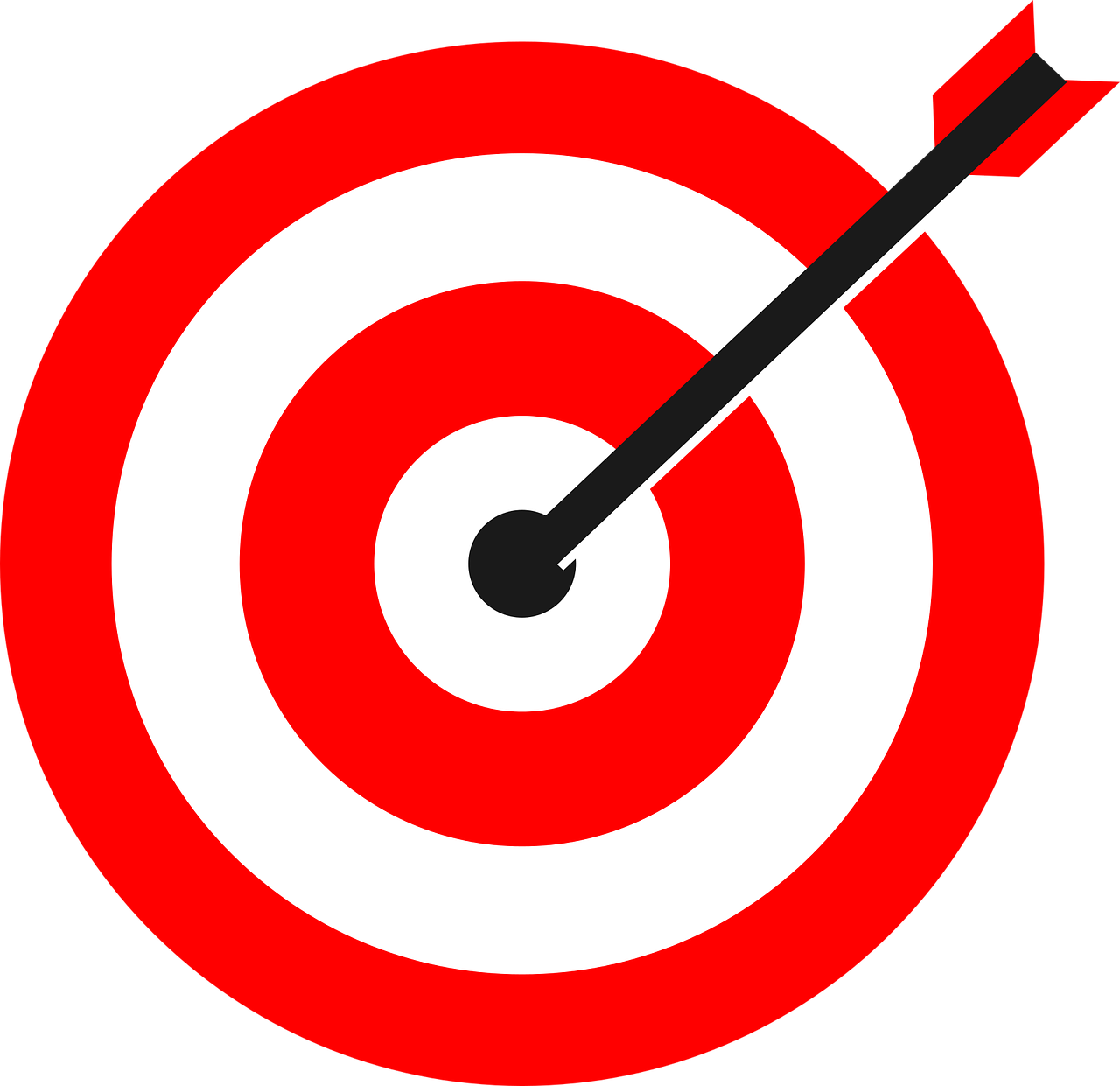 Ce qui est fait
Ce qui reste à faire
Questionnaire aux mentors / mentees
Recherche des situations exactes des candidats
Mise en place des outils d’aide au mentoring sur site de PONTS Alumni
Lancement officiel en décembre 2020
Aménagement du site PONTS Alumni:
Une page, bouton « je suis candidat », …
Evènements et verbatim
4
Pierre VIDAILHET
Eric FABRE
Retranscrire nos enregistrements visio ?
Consultation a posteriori
Réutilisation pour autres supports
Evite un (re)visionnage complet
Synthèse écrite des verbatim
Corpus de productions Ponts Alumni
Rend le travail moins fastidieux
AmberScript : un outil de transcription
Présentation
Son coût
20€ / heure, soit 30 à 40€ par conférence

Abonnement : 75€ par mois pour 5 heures + 15€ par heure supplémentaire (soit 22 à 30 € par conférence) *
* Intéressant à condition d’avoirau moins 3 conférences par mois
Transcrire un fichier audio (extrait éventuellement d’une vidéo d’une conférence) en un texte. 
Nombreuses langues disponibles
Documents téléchargeables
Le fichier word de la conférence
Les sous-titres (pour vidéo lors de sa publication sur Youtube)(exemple : https://youtu.be/nqOLgJ7w9Xo)
Points divers
5
19 Janvier (Comité)
Prochaine réunion
9 février (Bureau)
16 décembre 2020 (Comité)
23 mars (Bureau)
13 avril (Comité) avant AG le 18 mai
Vous pouvez nous retrouver sur
www.ponts.org